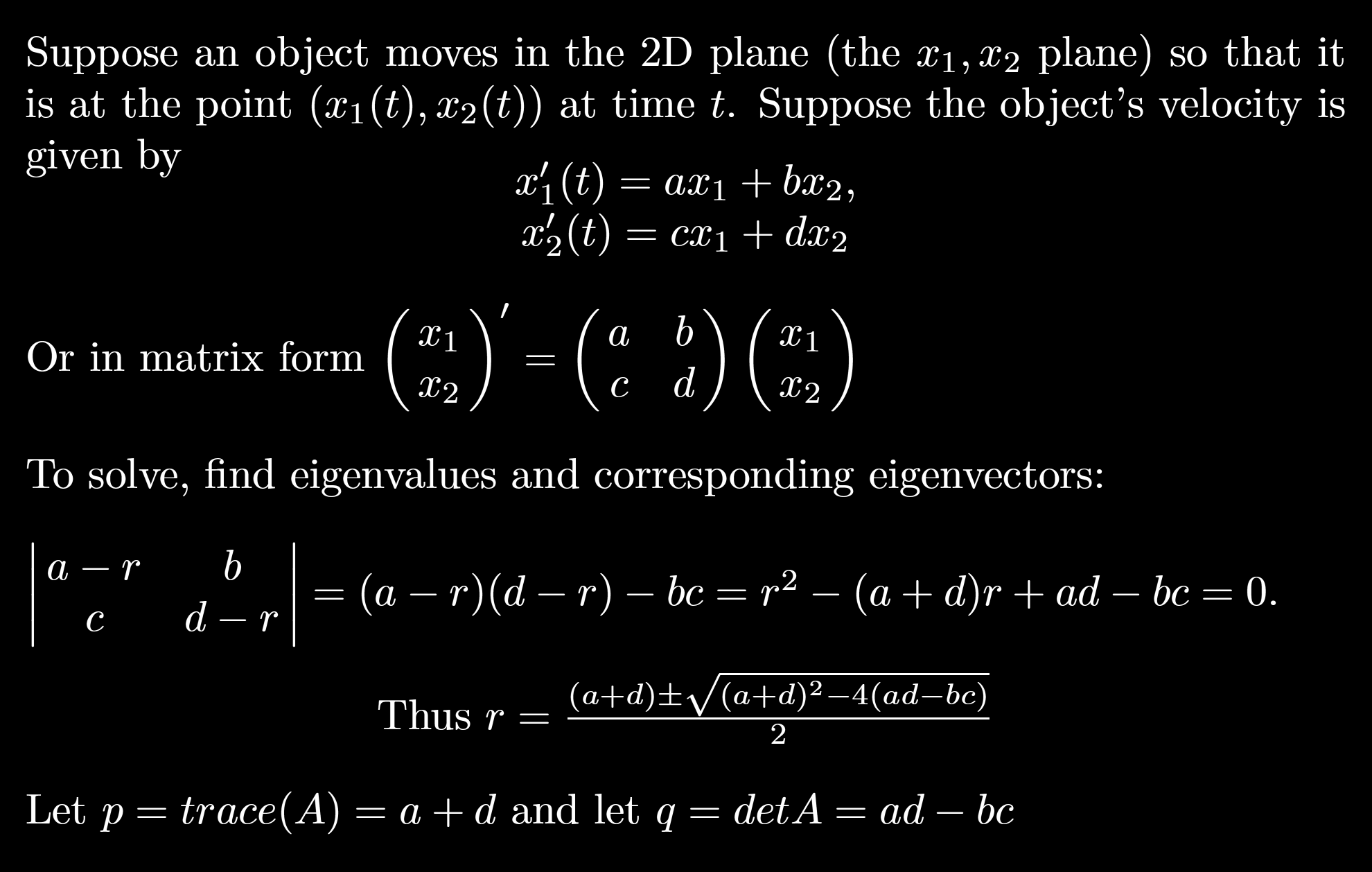 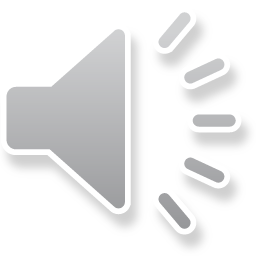 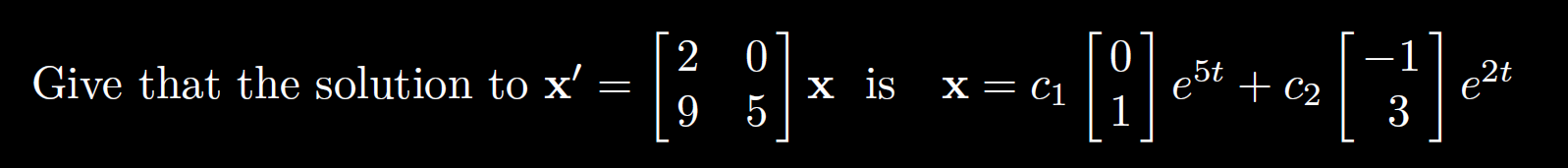 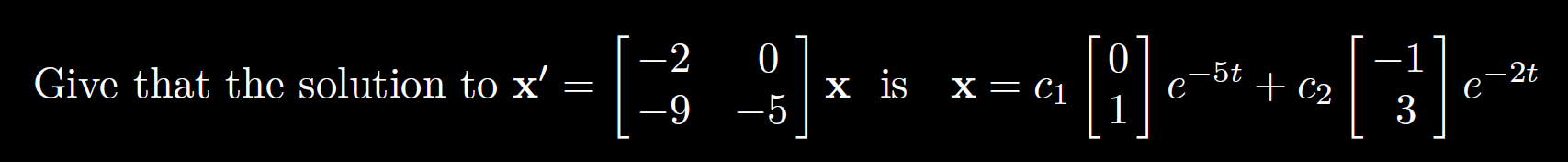 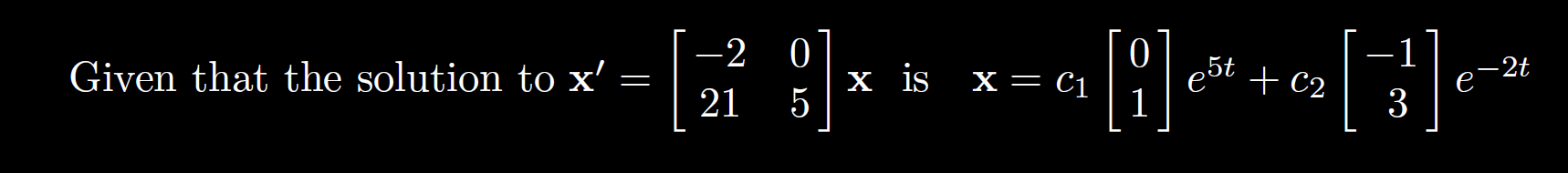 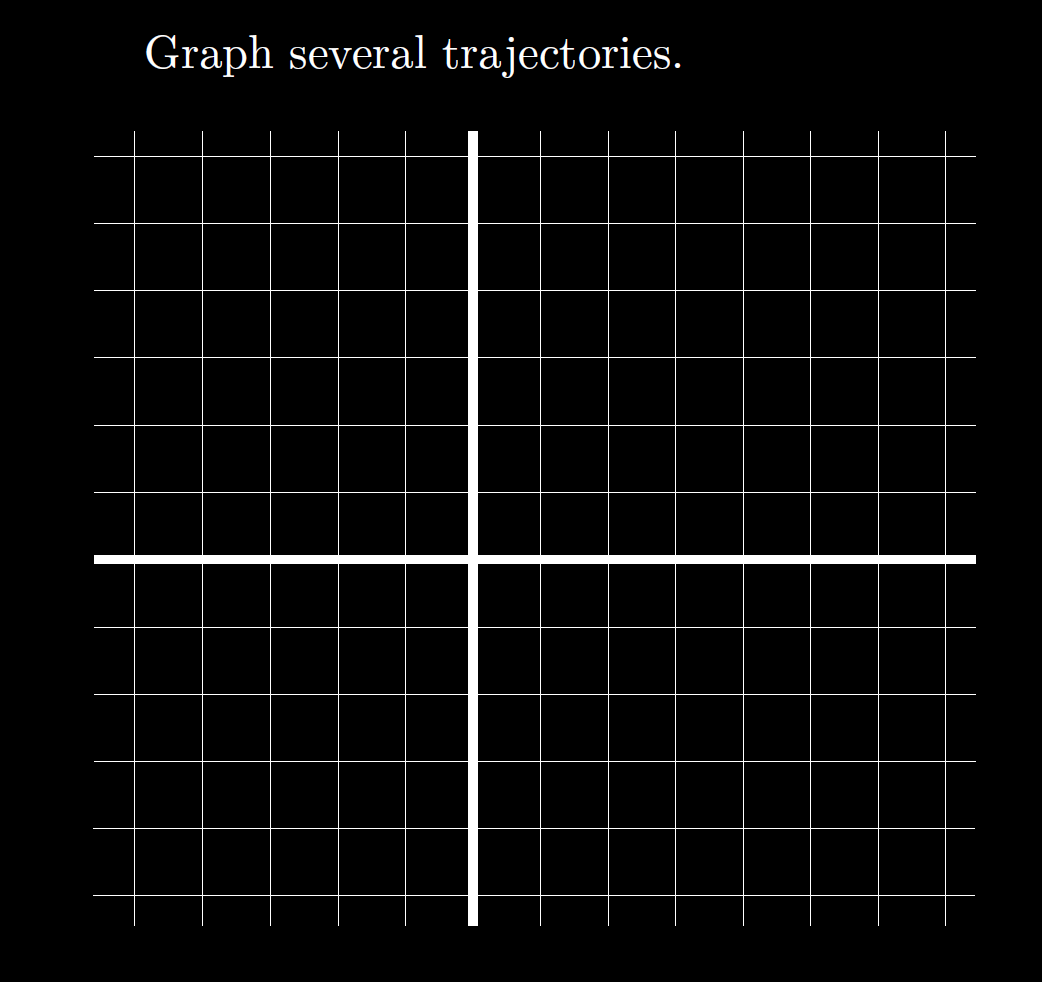 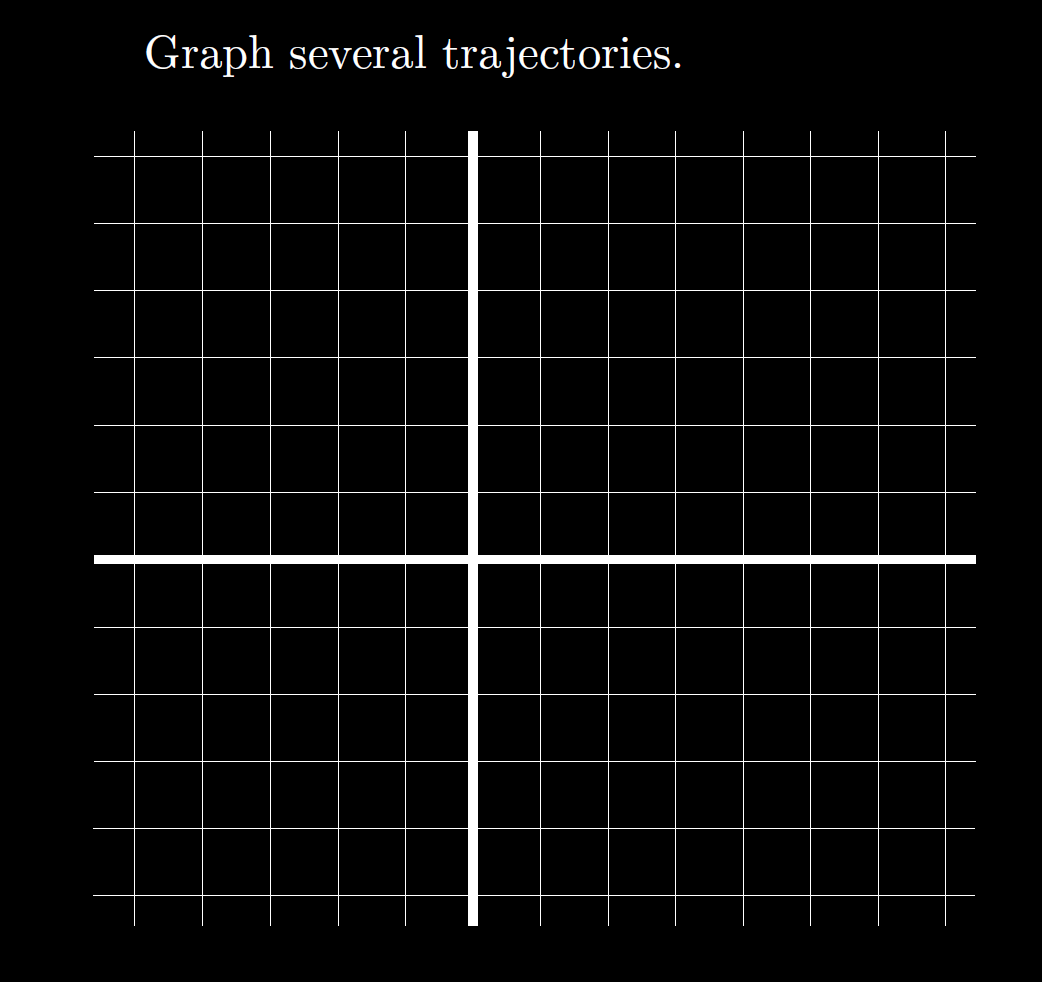 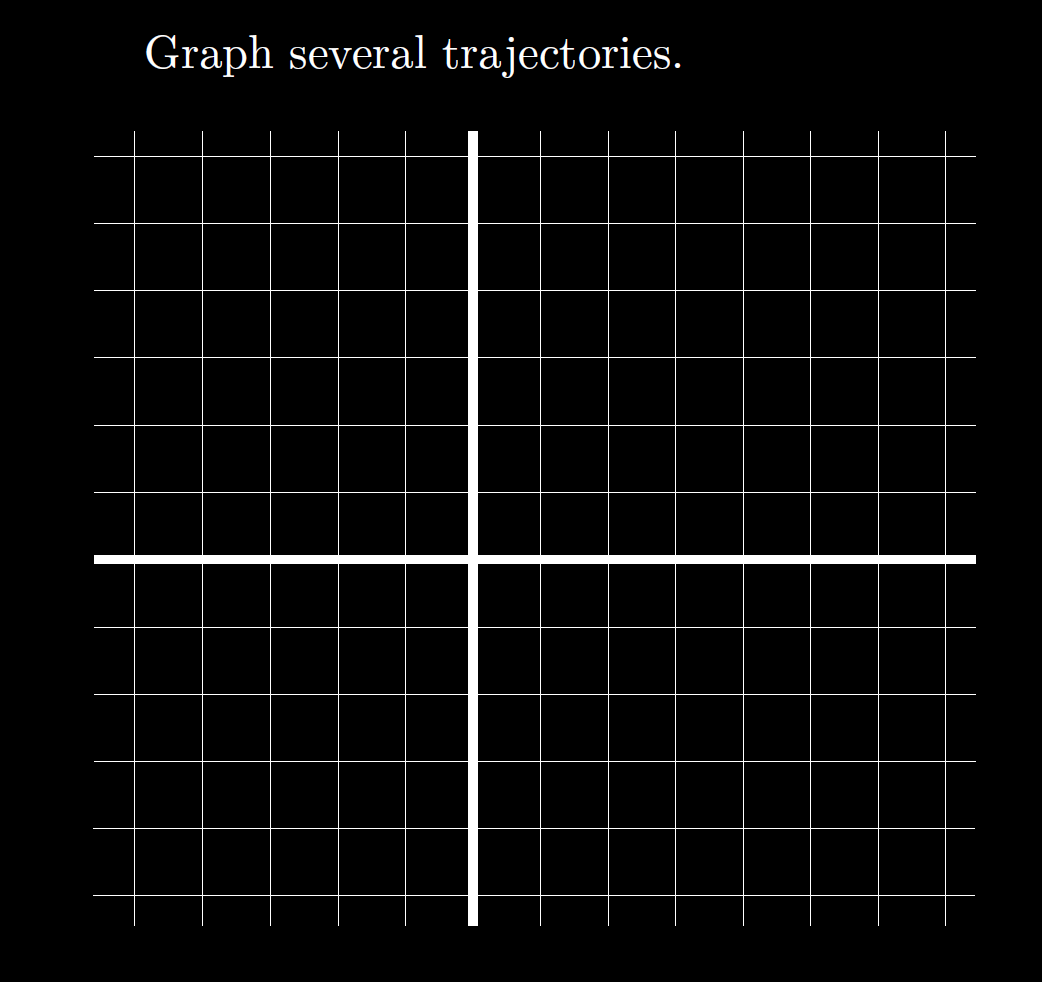 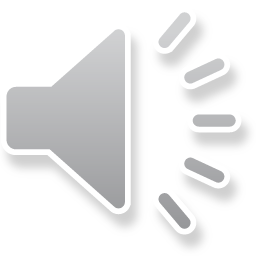 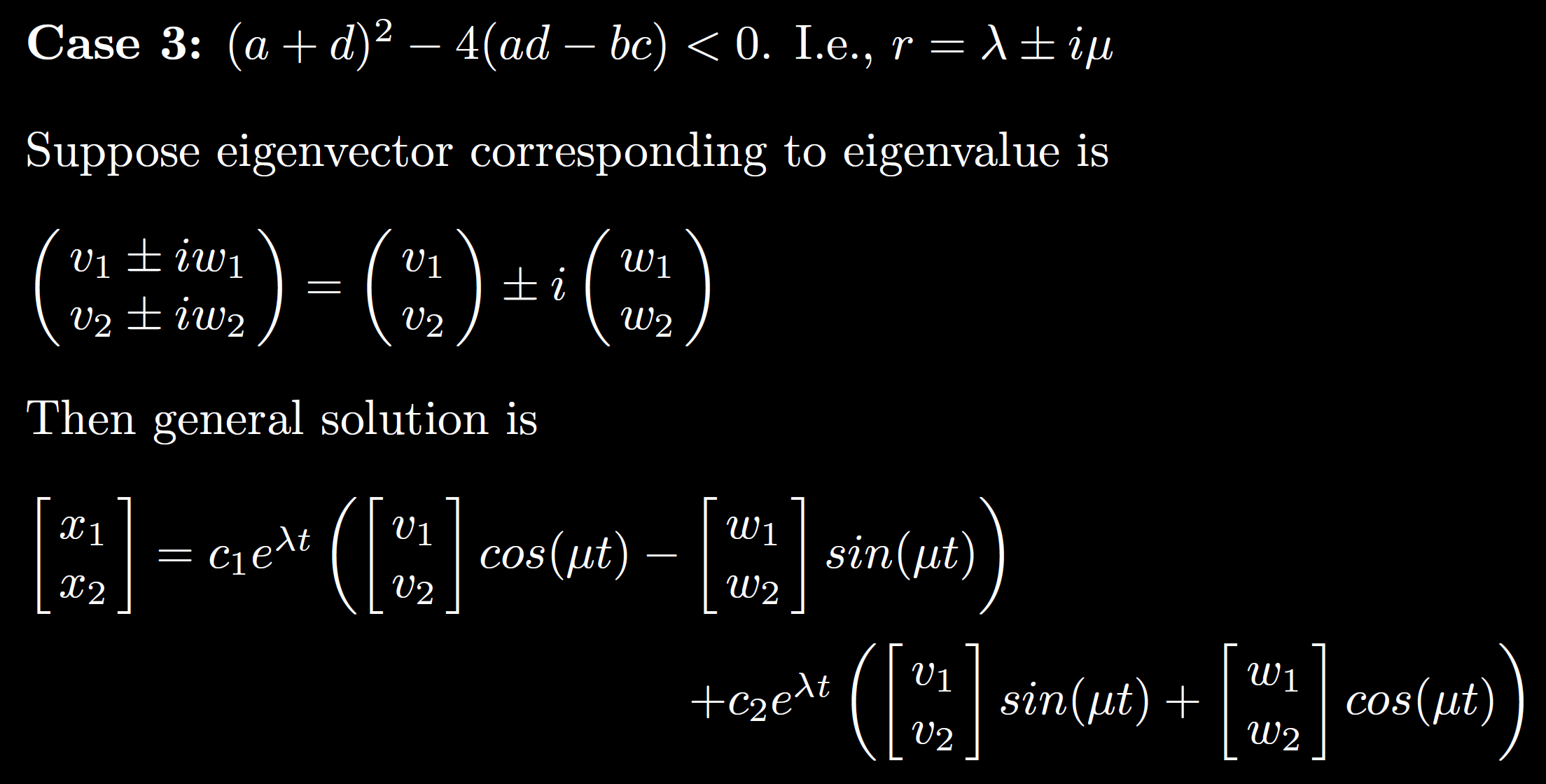 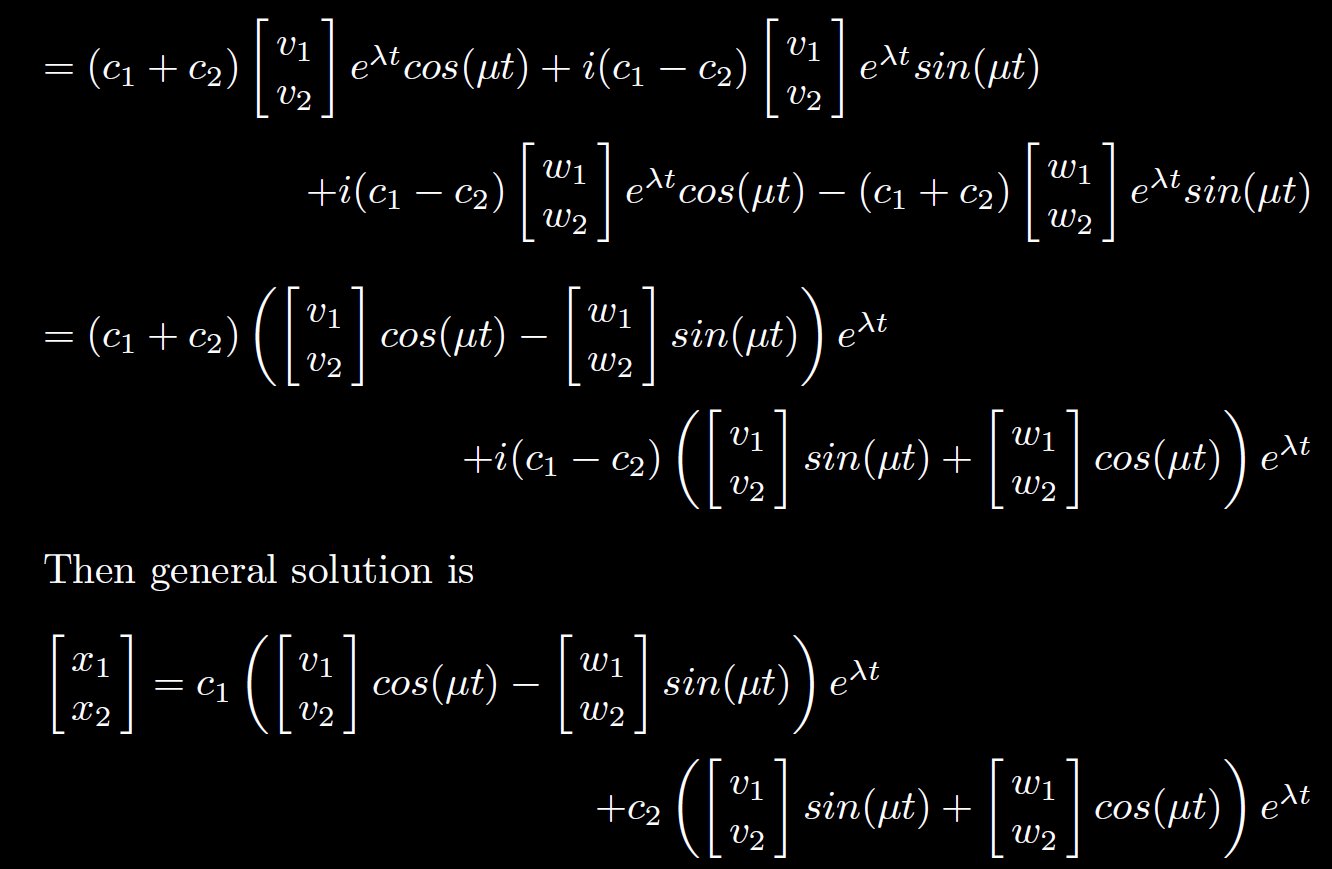 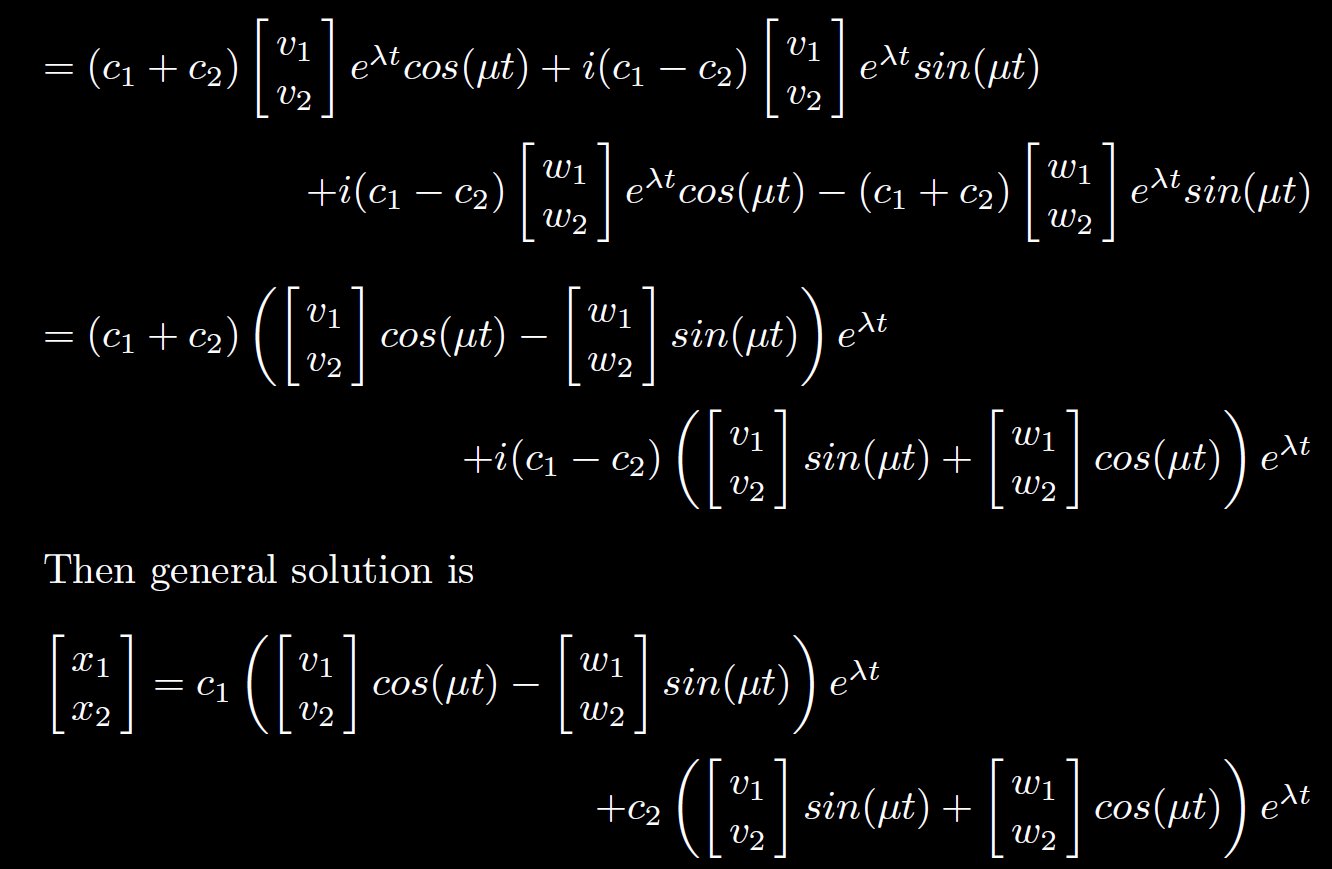 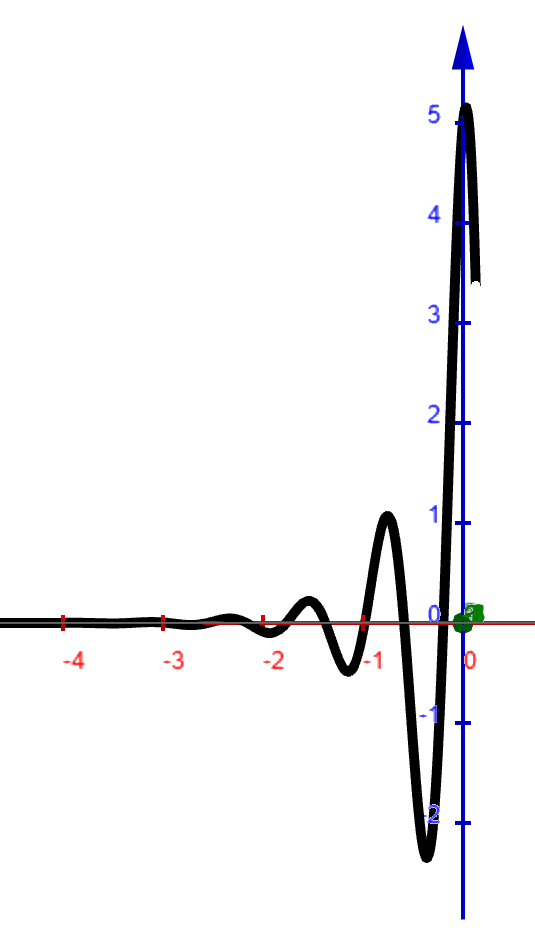 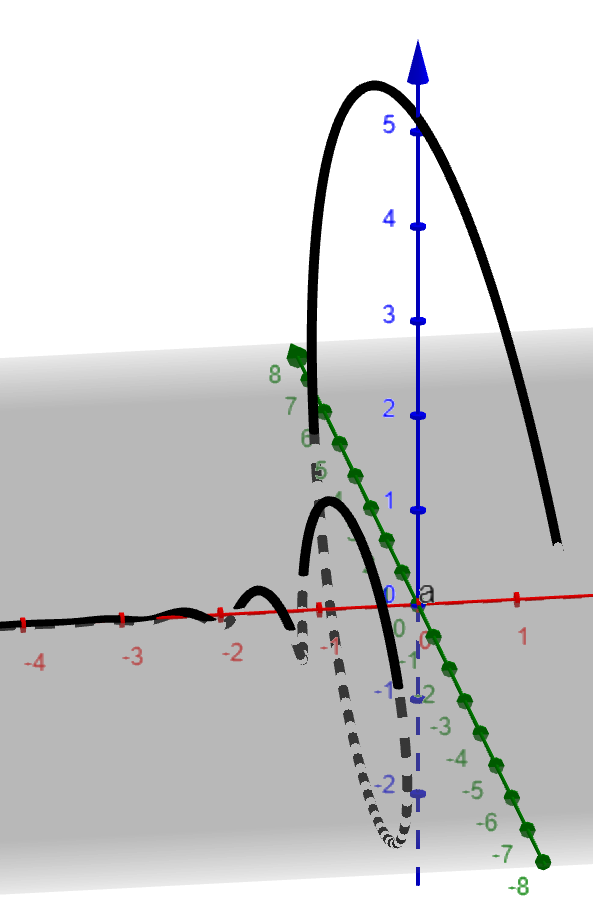 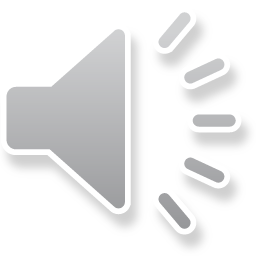 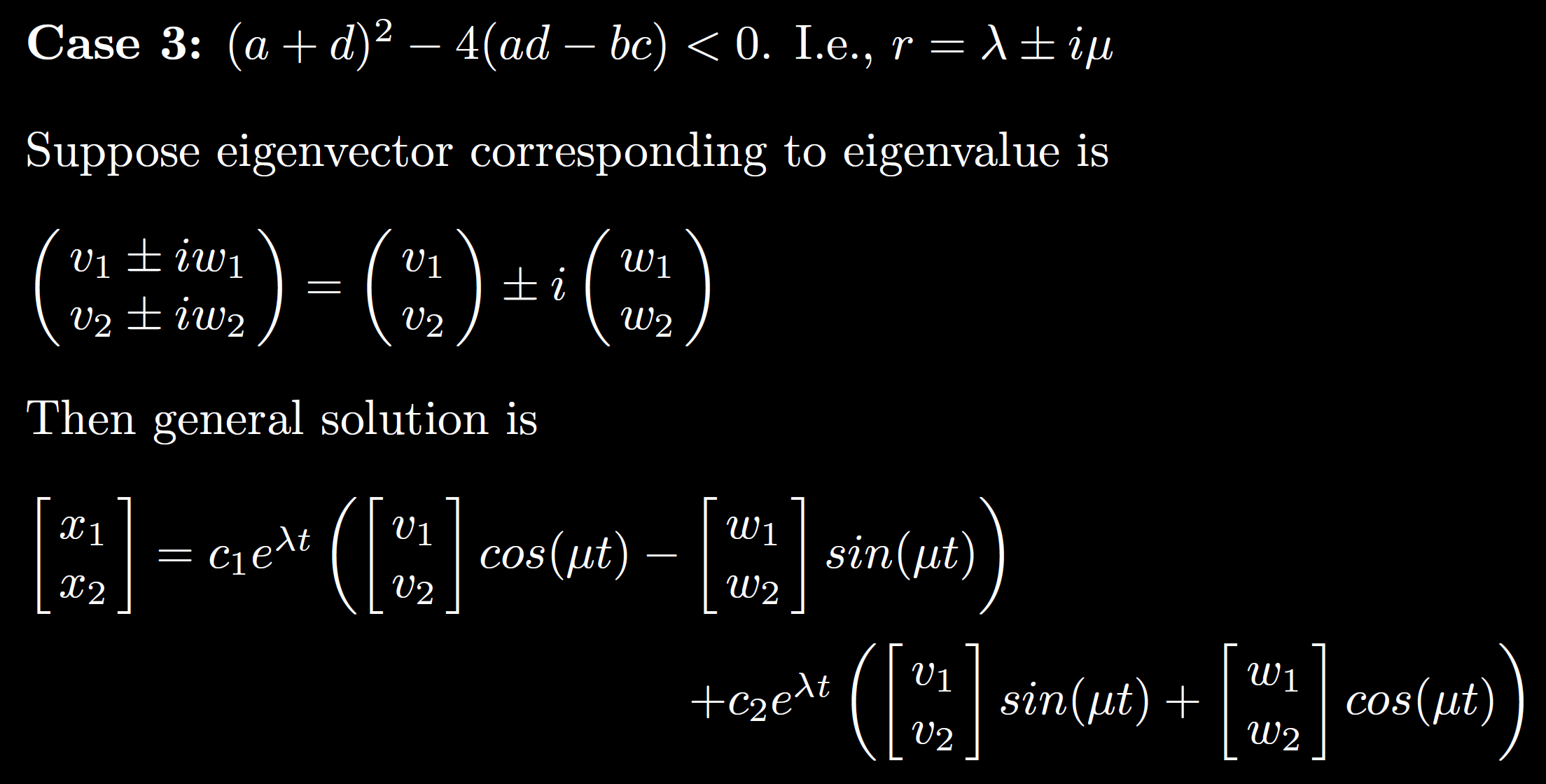 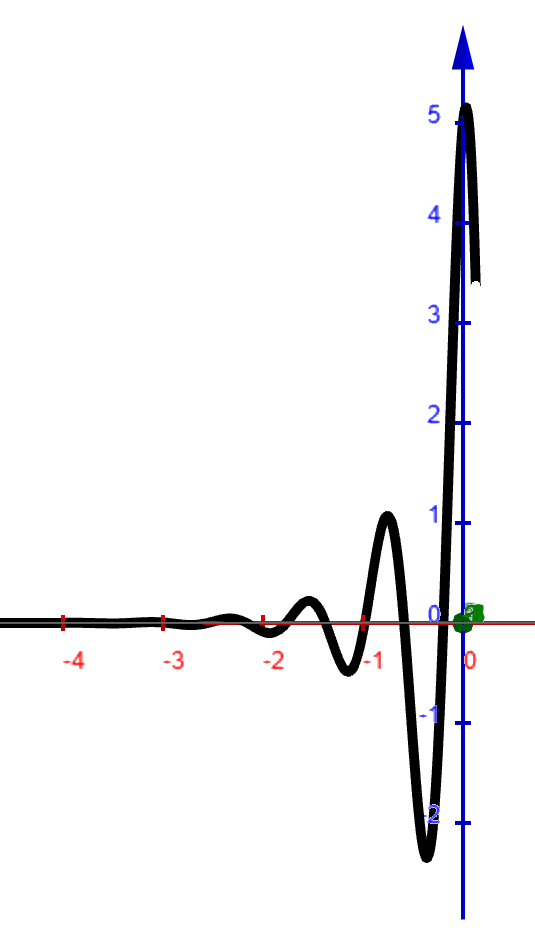 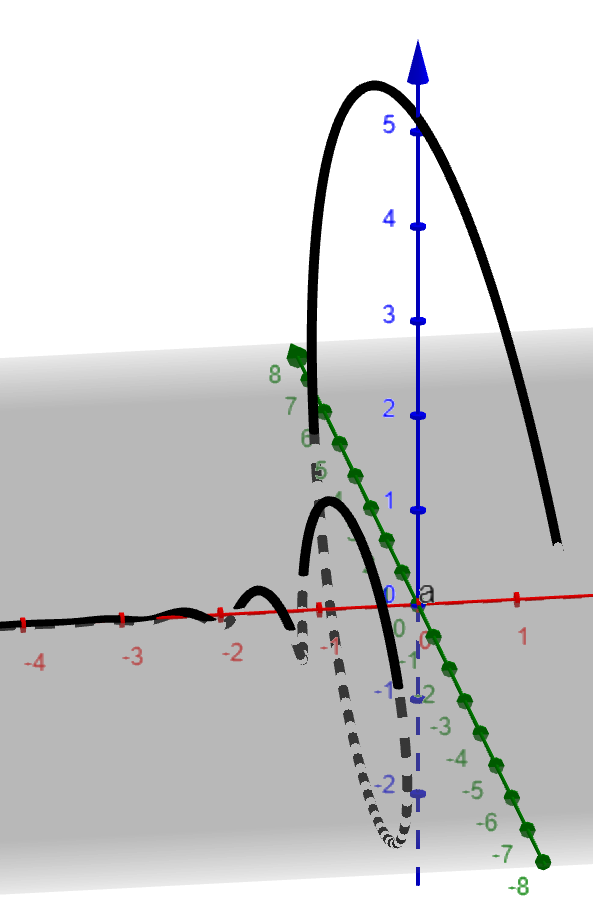 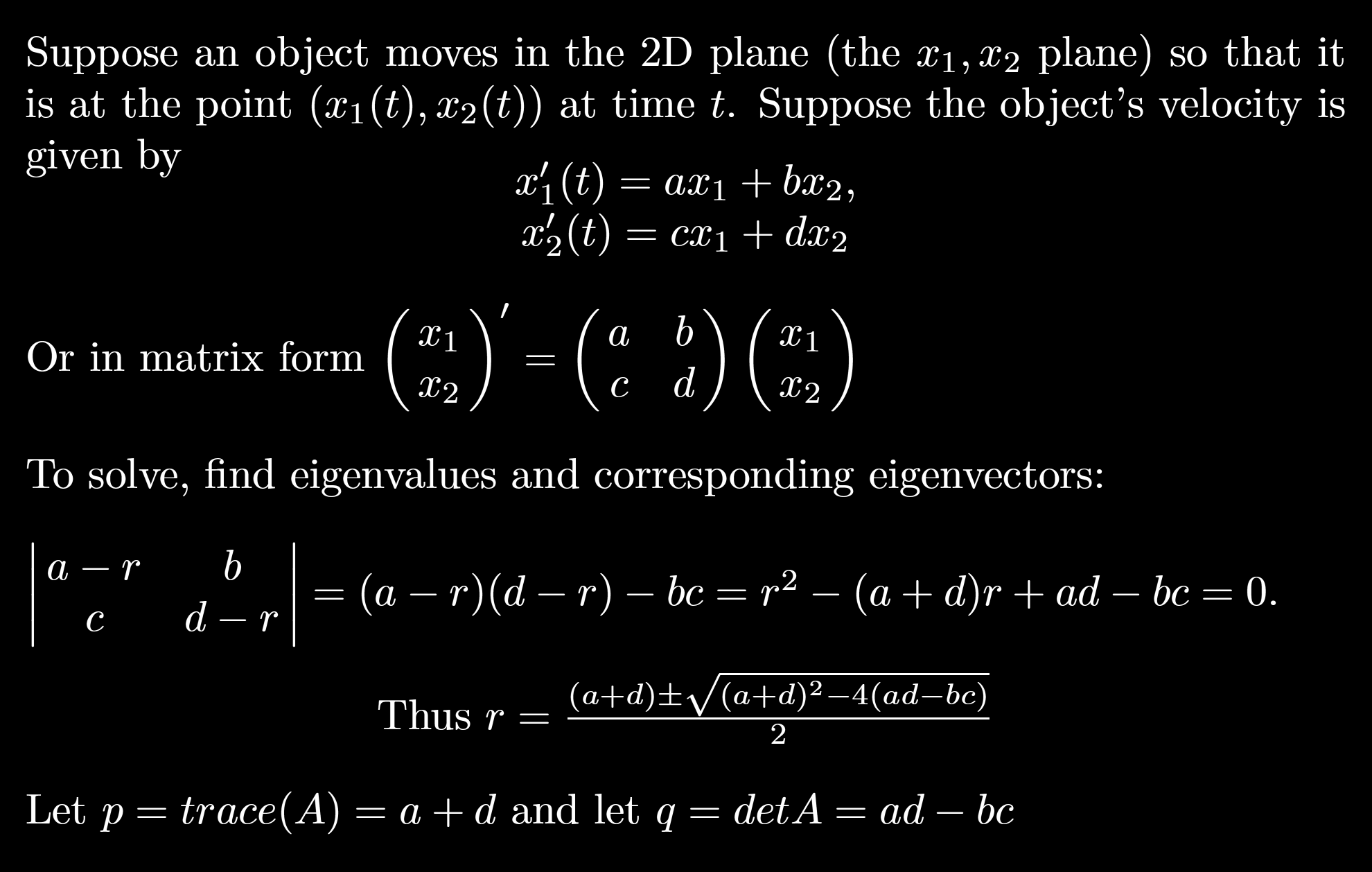 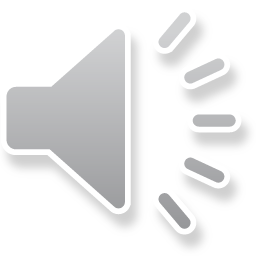 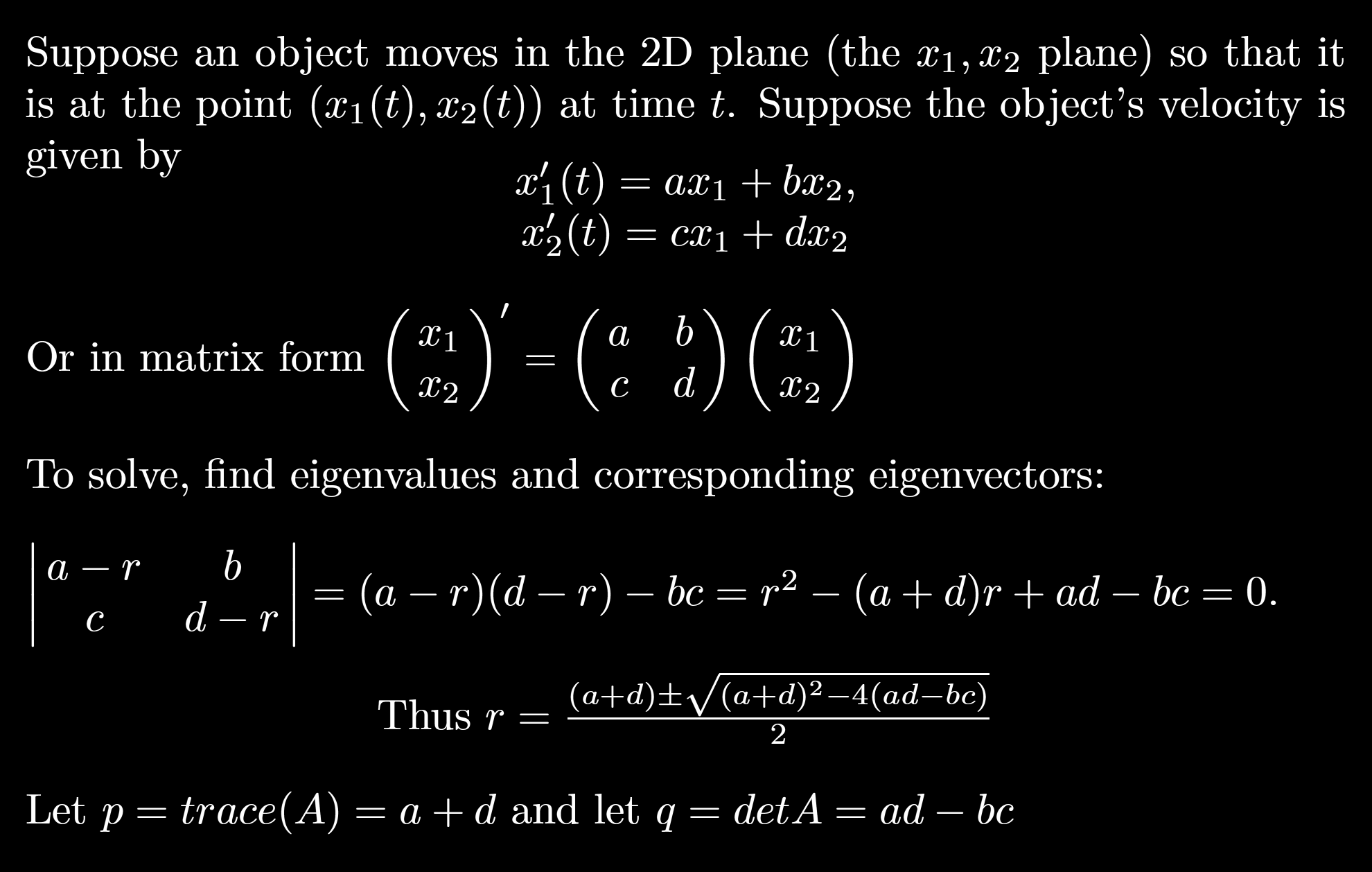 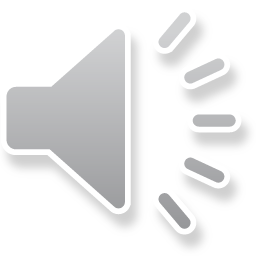 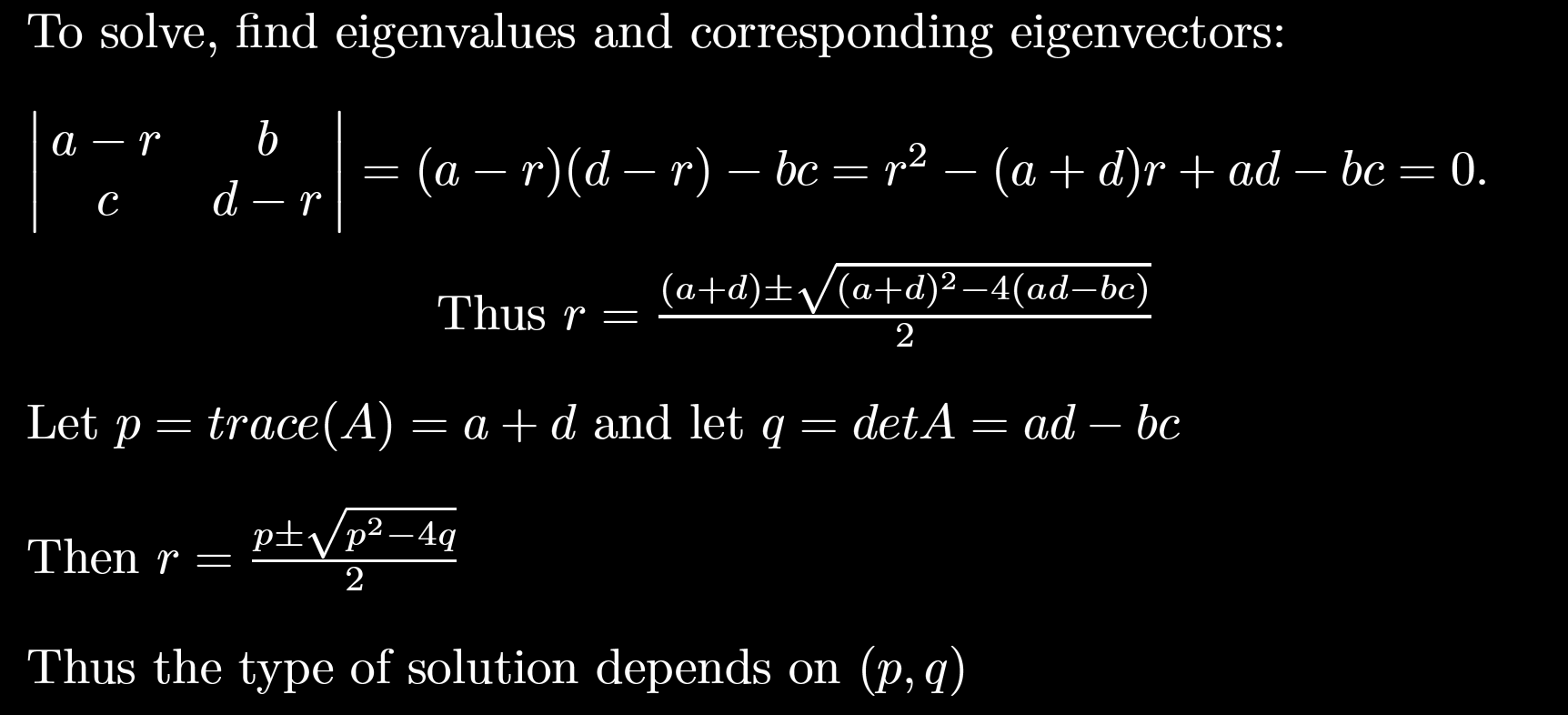 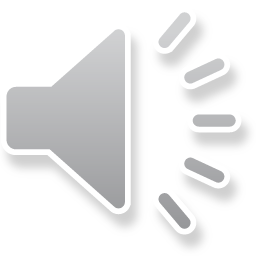 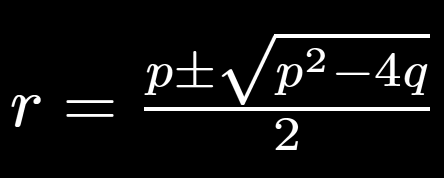 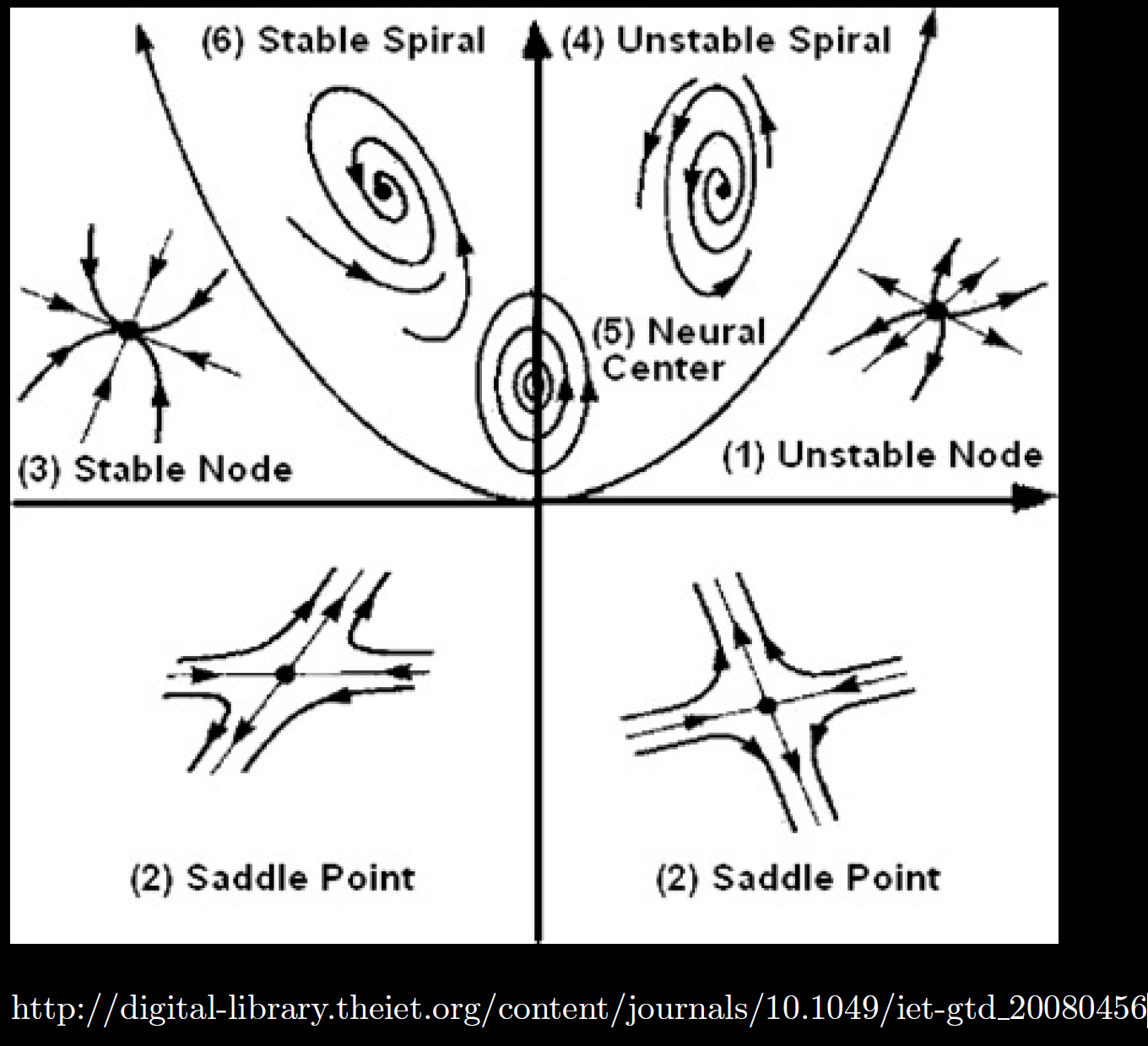 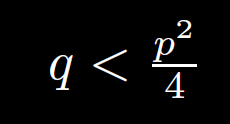 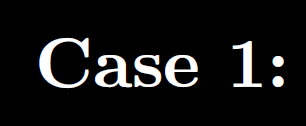 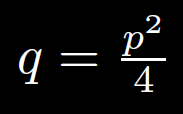 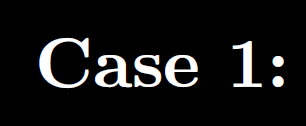 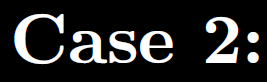 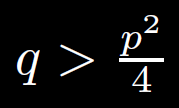 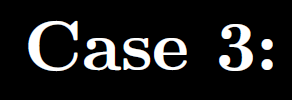 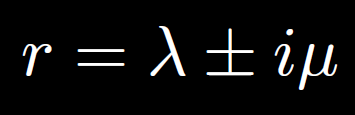 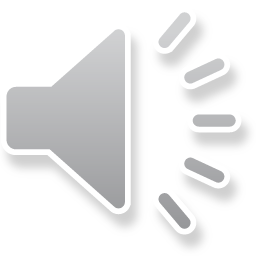 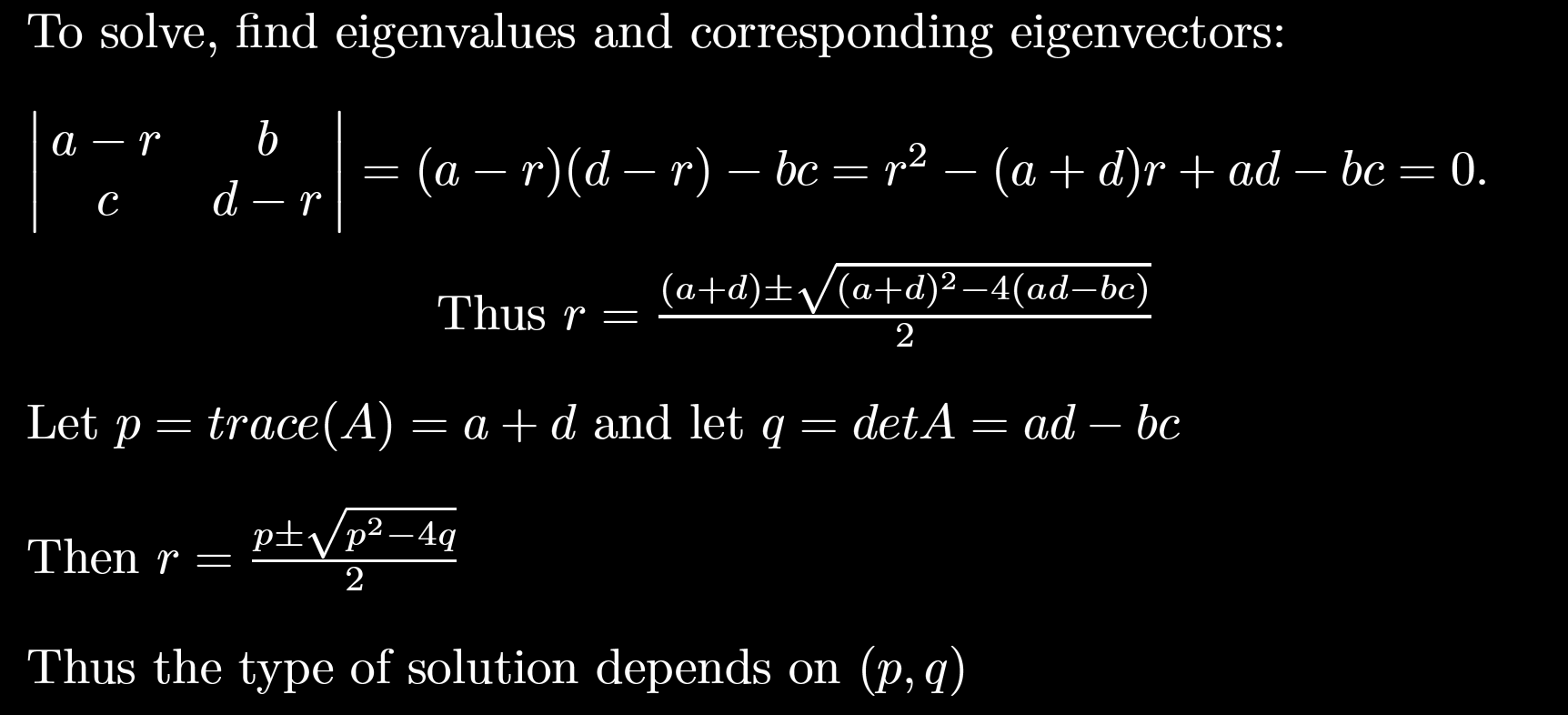 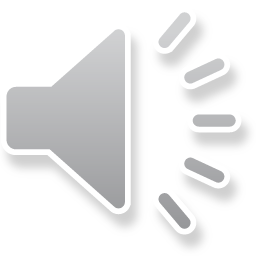 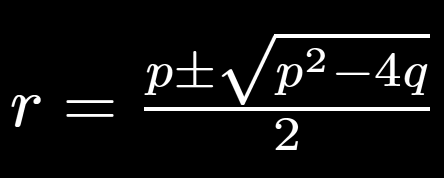 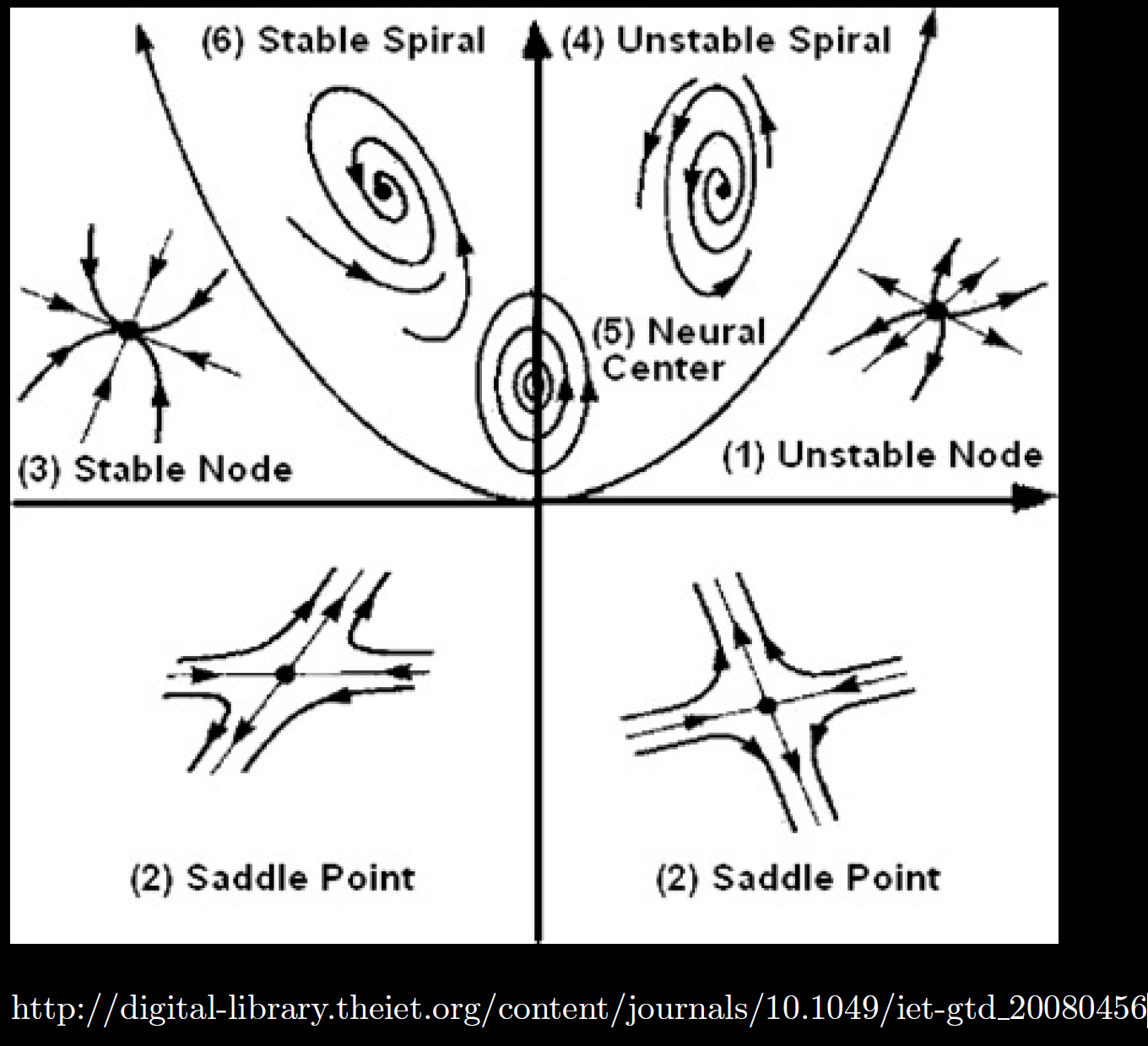 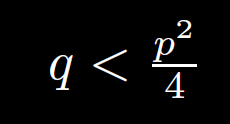 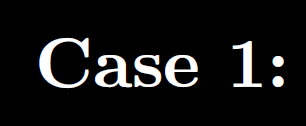 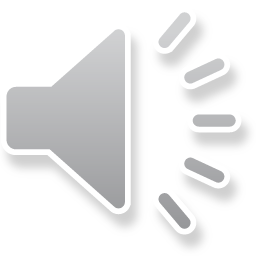 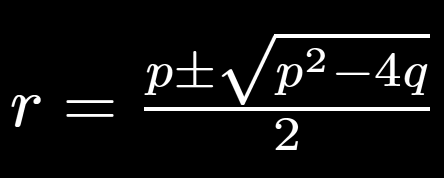 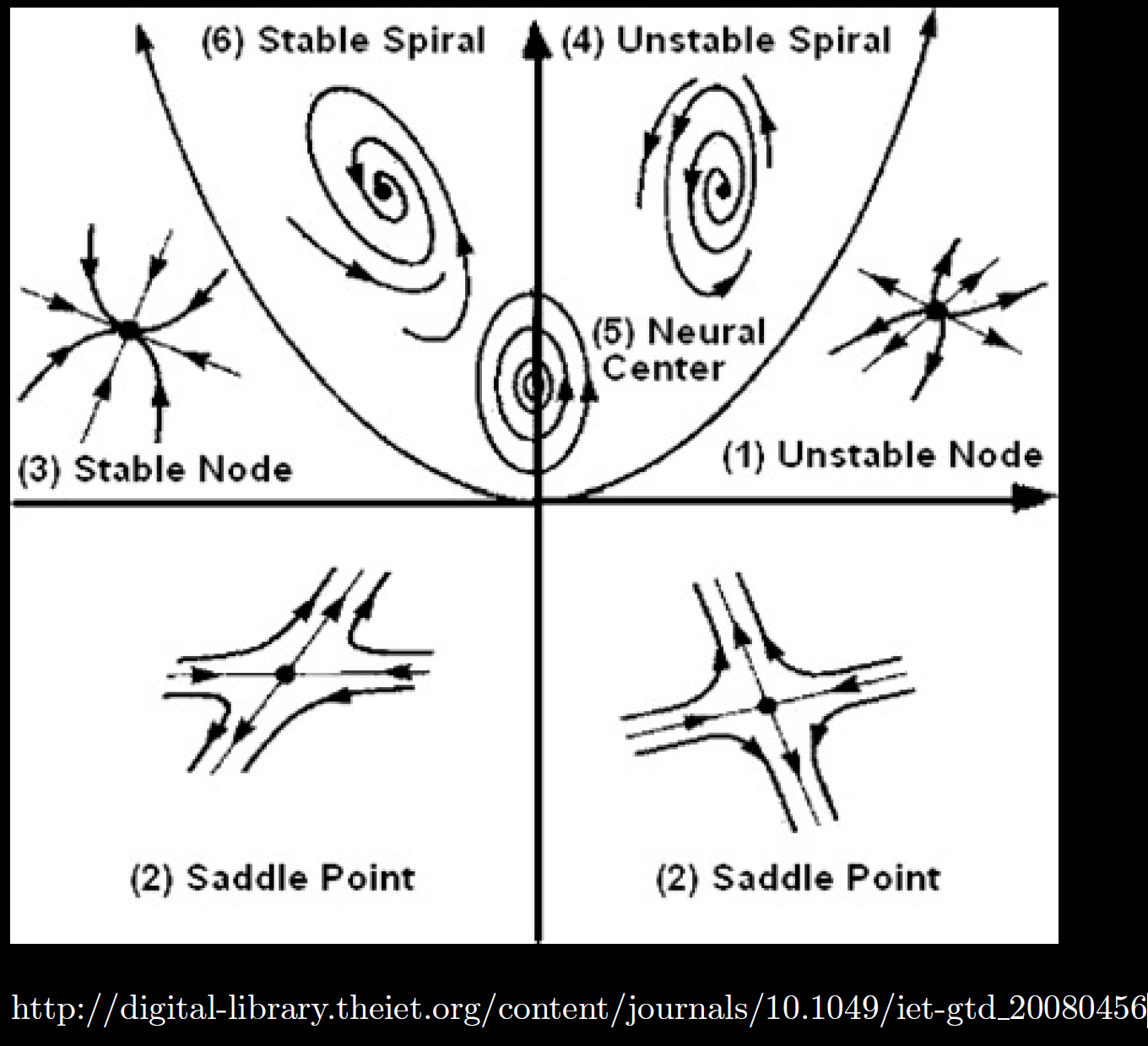 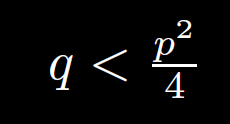 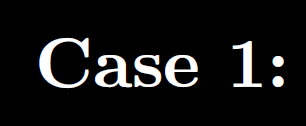 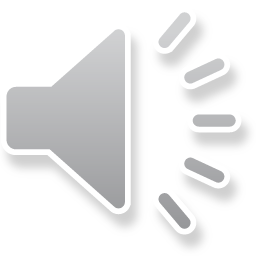 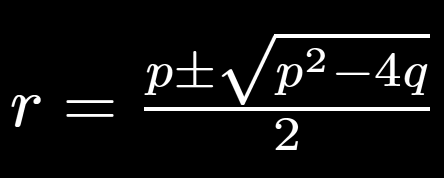 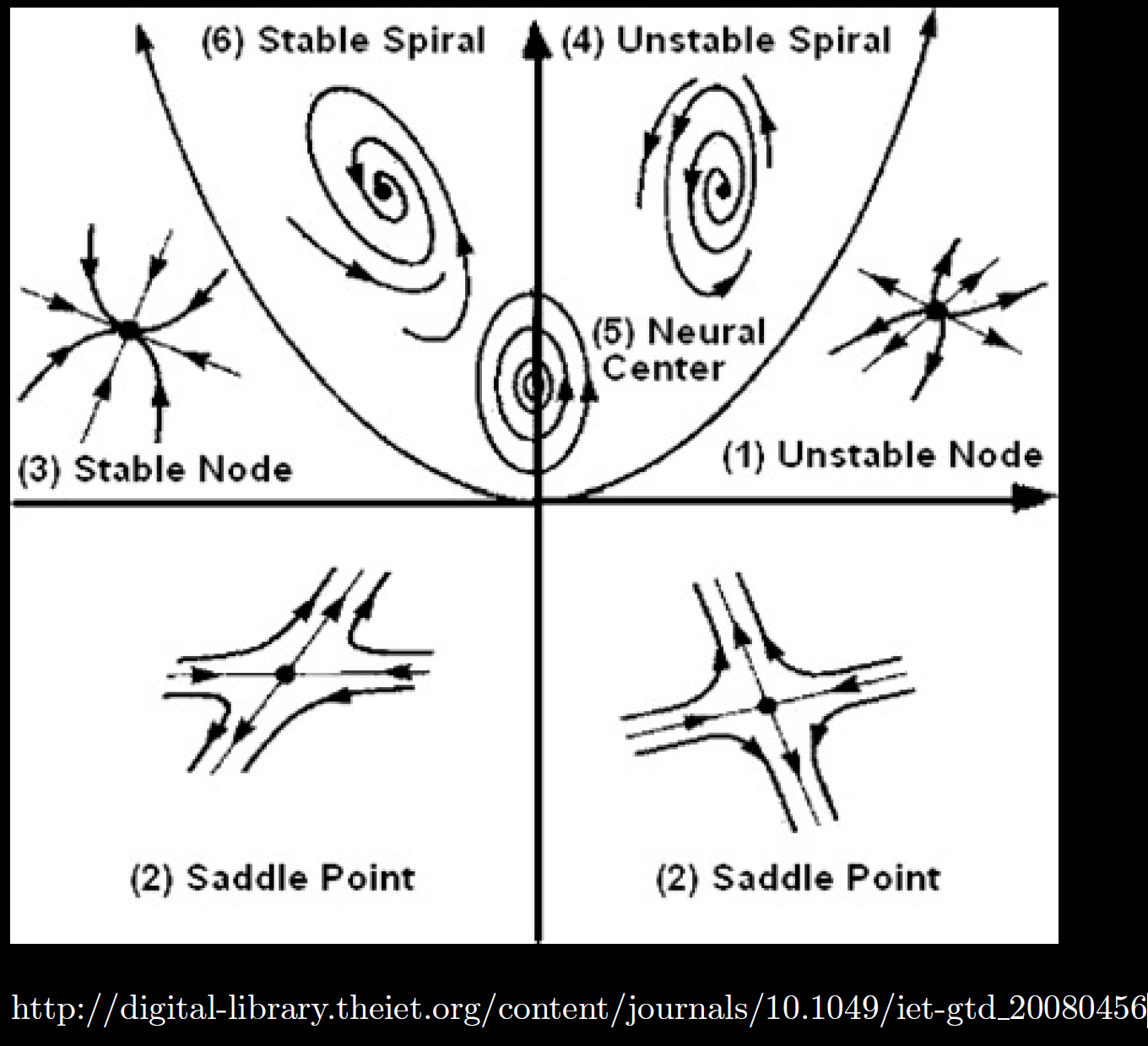 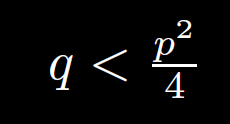 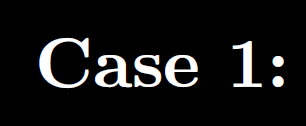 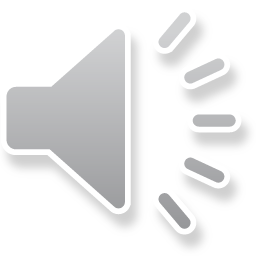 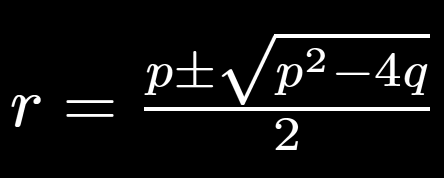 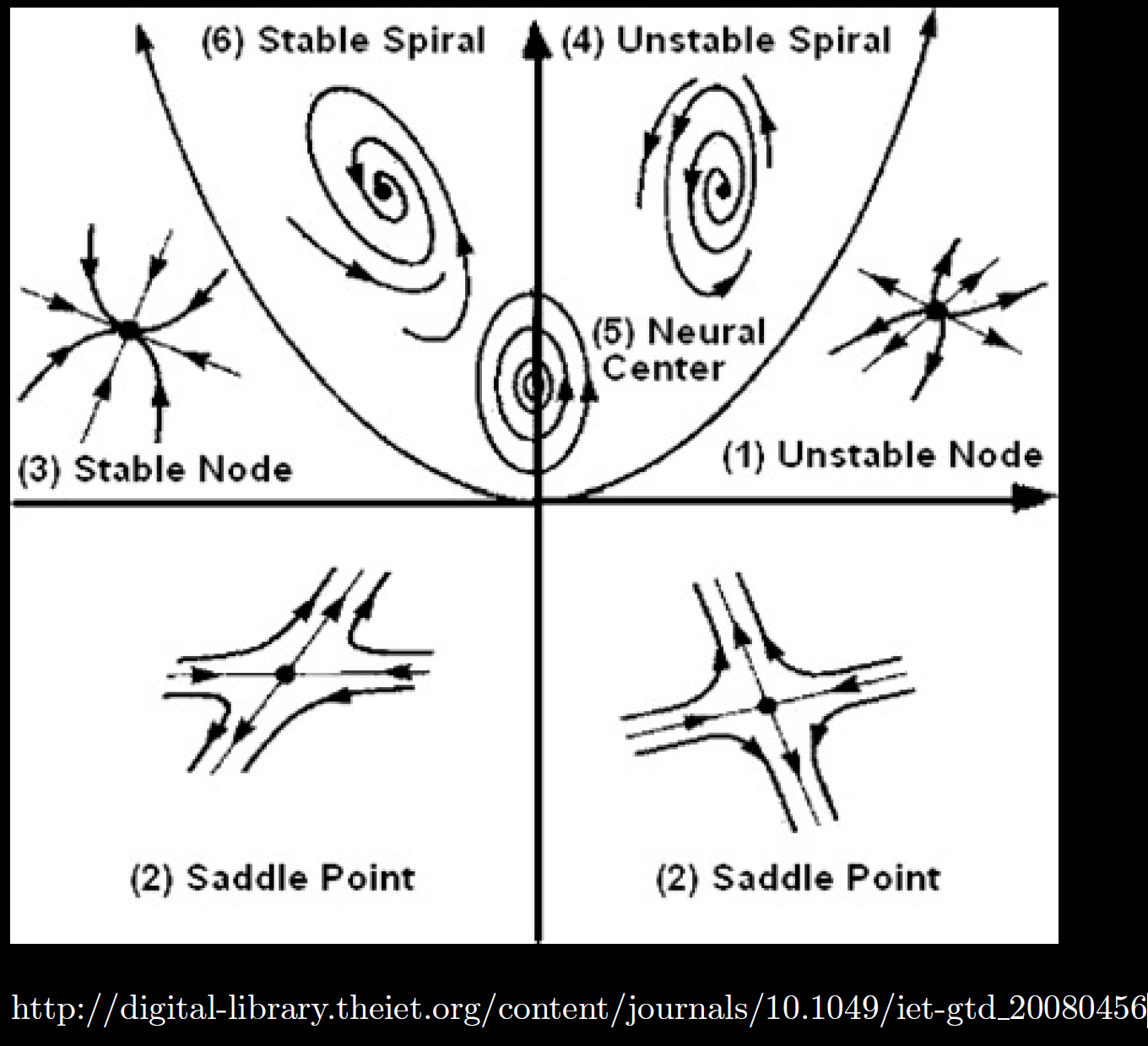 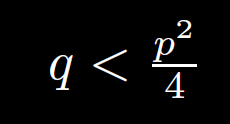 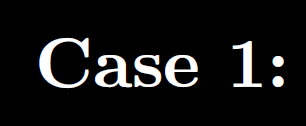 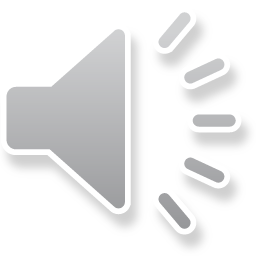 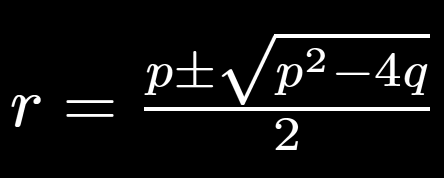 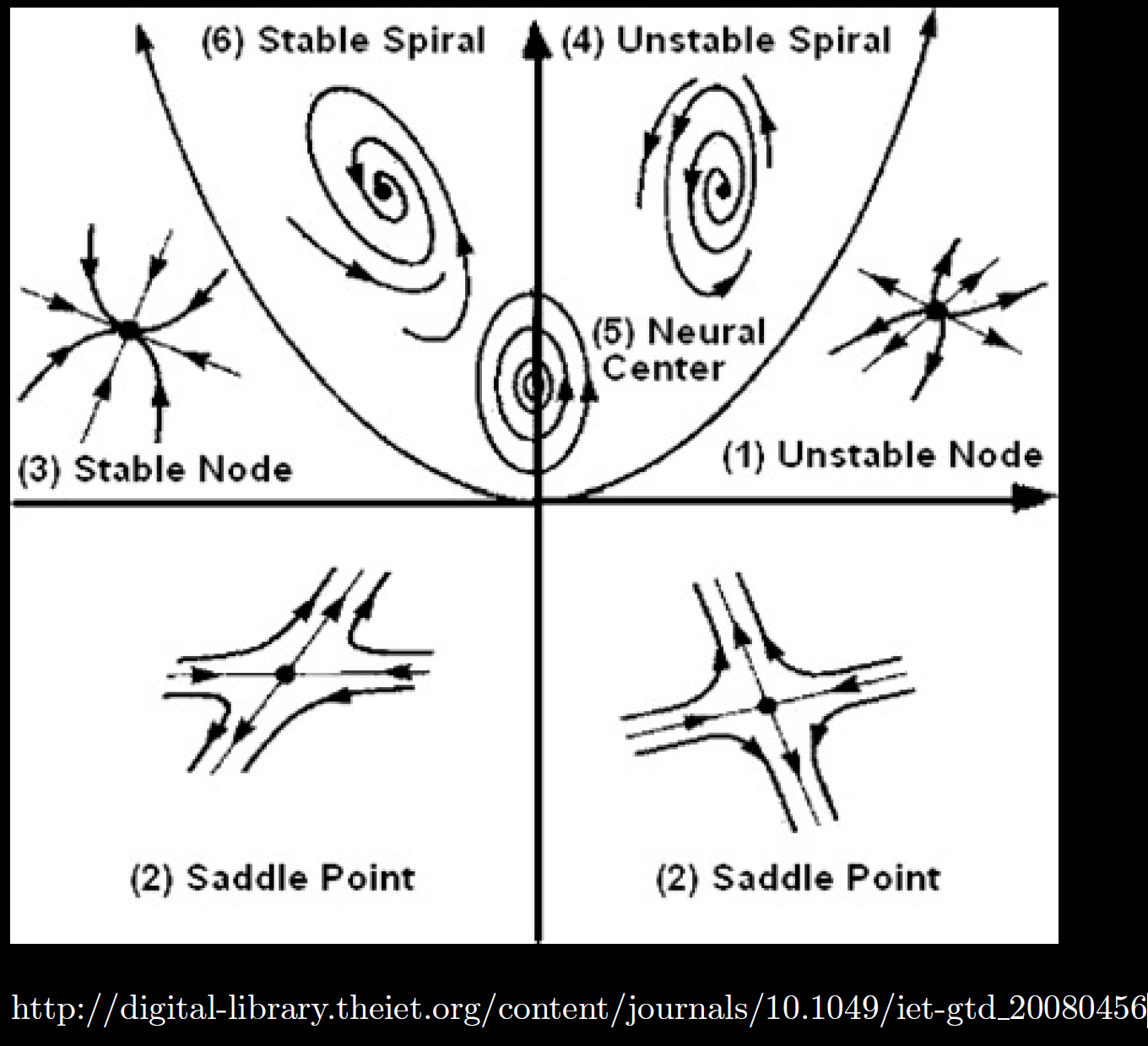 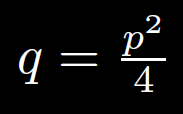 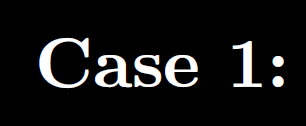 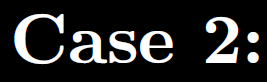 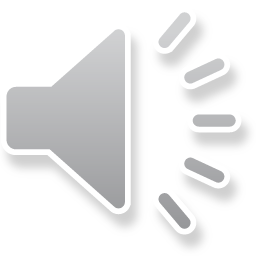 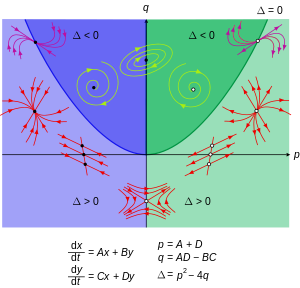 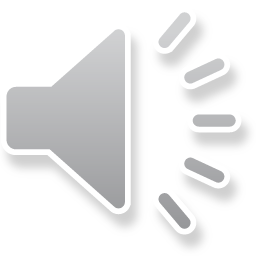 https://en.wikipedia.org/wiki/Phase_plane
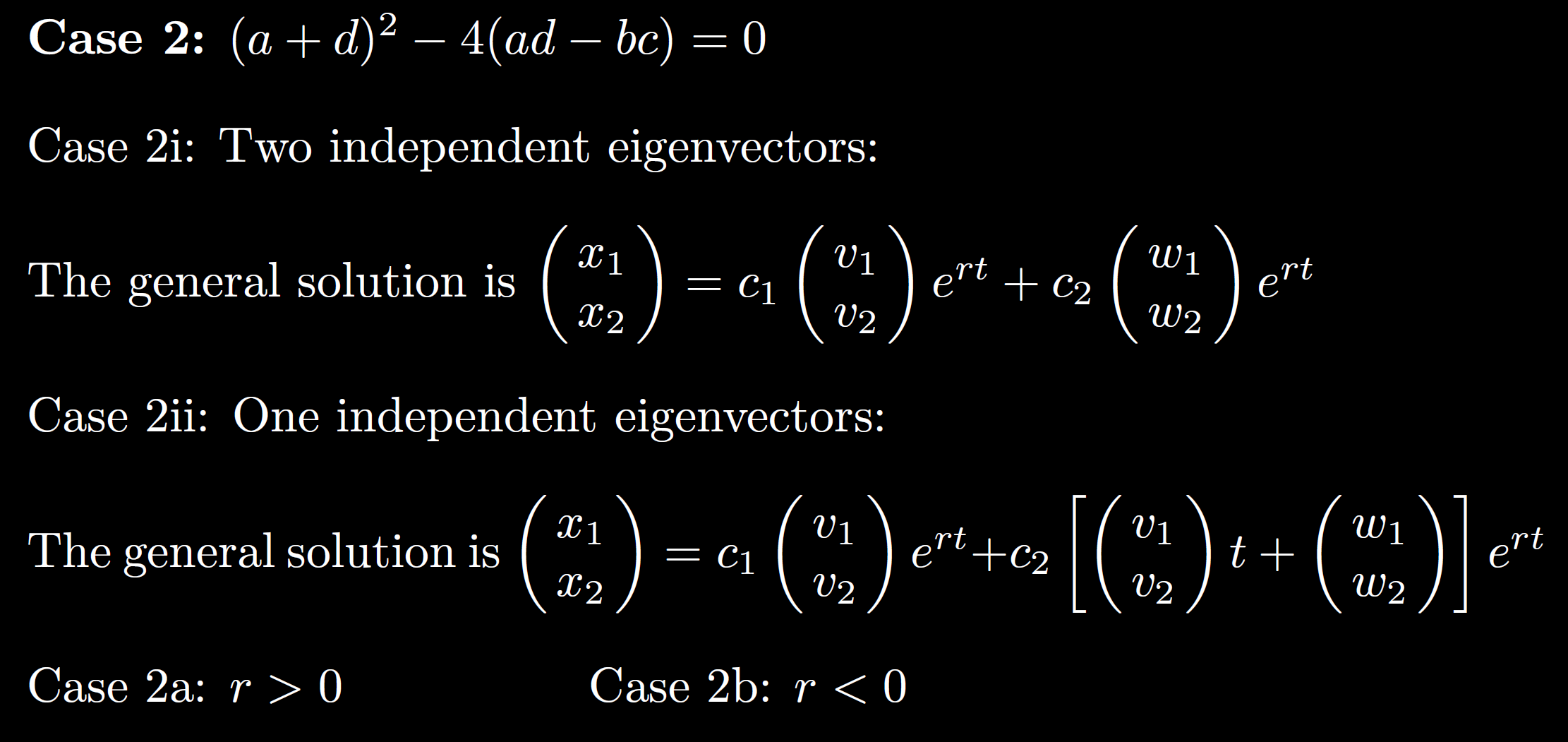 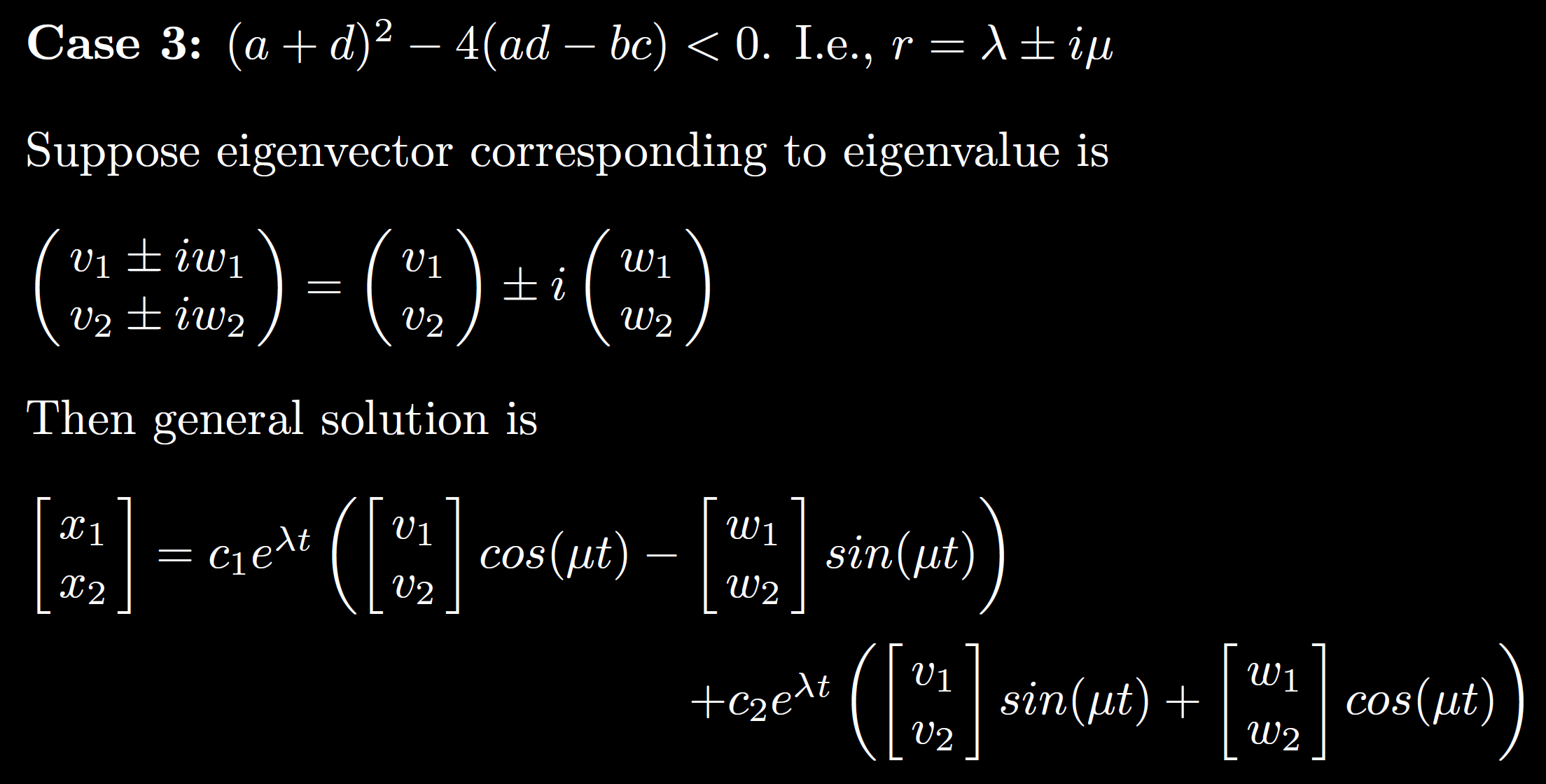 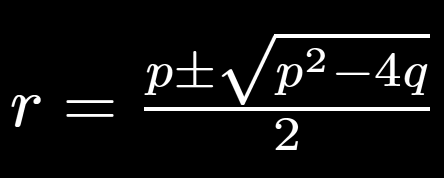 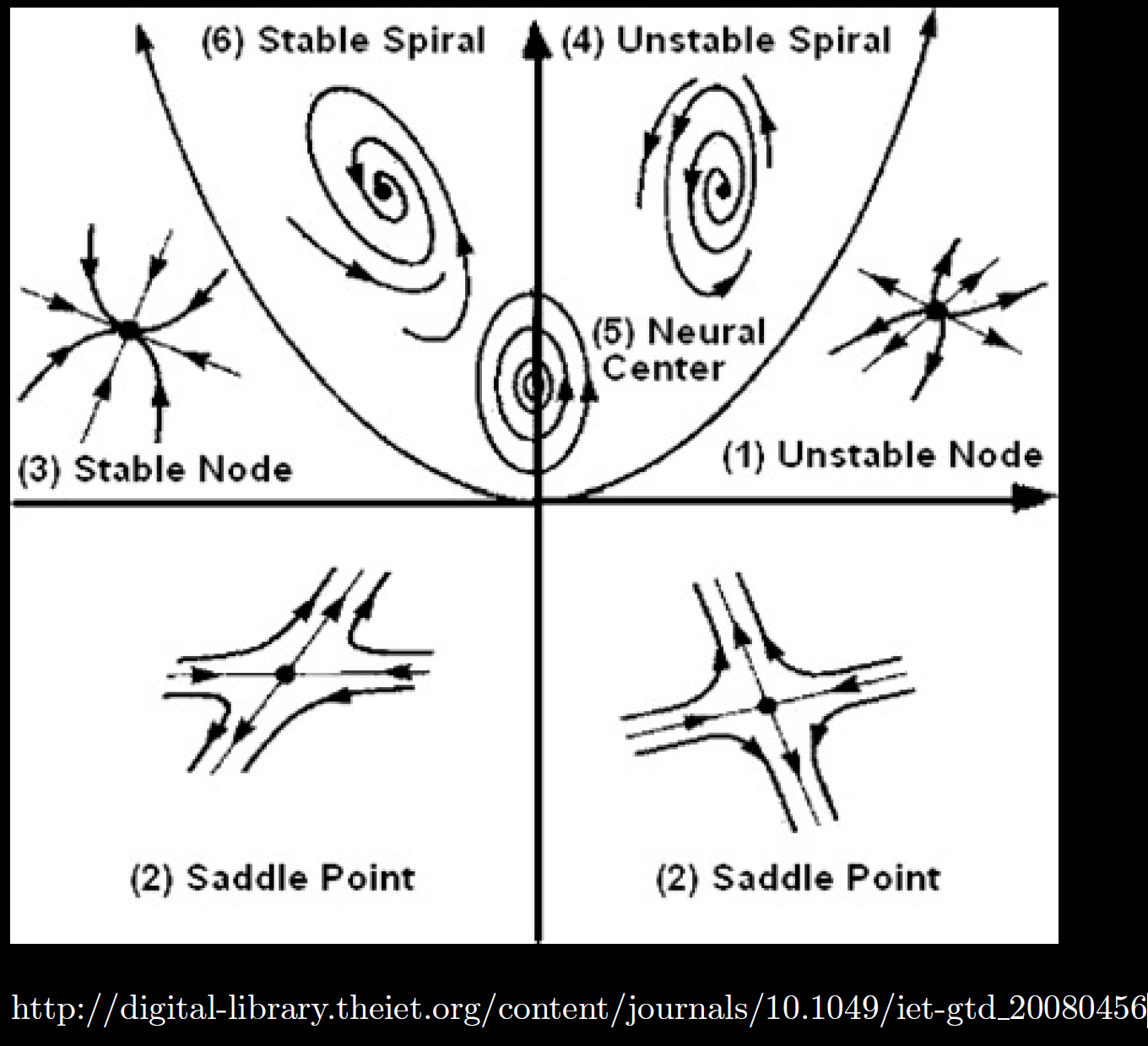 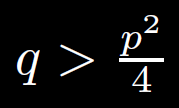 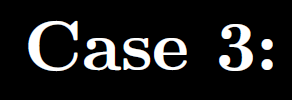 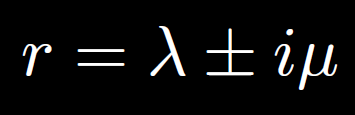 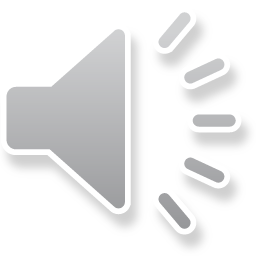 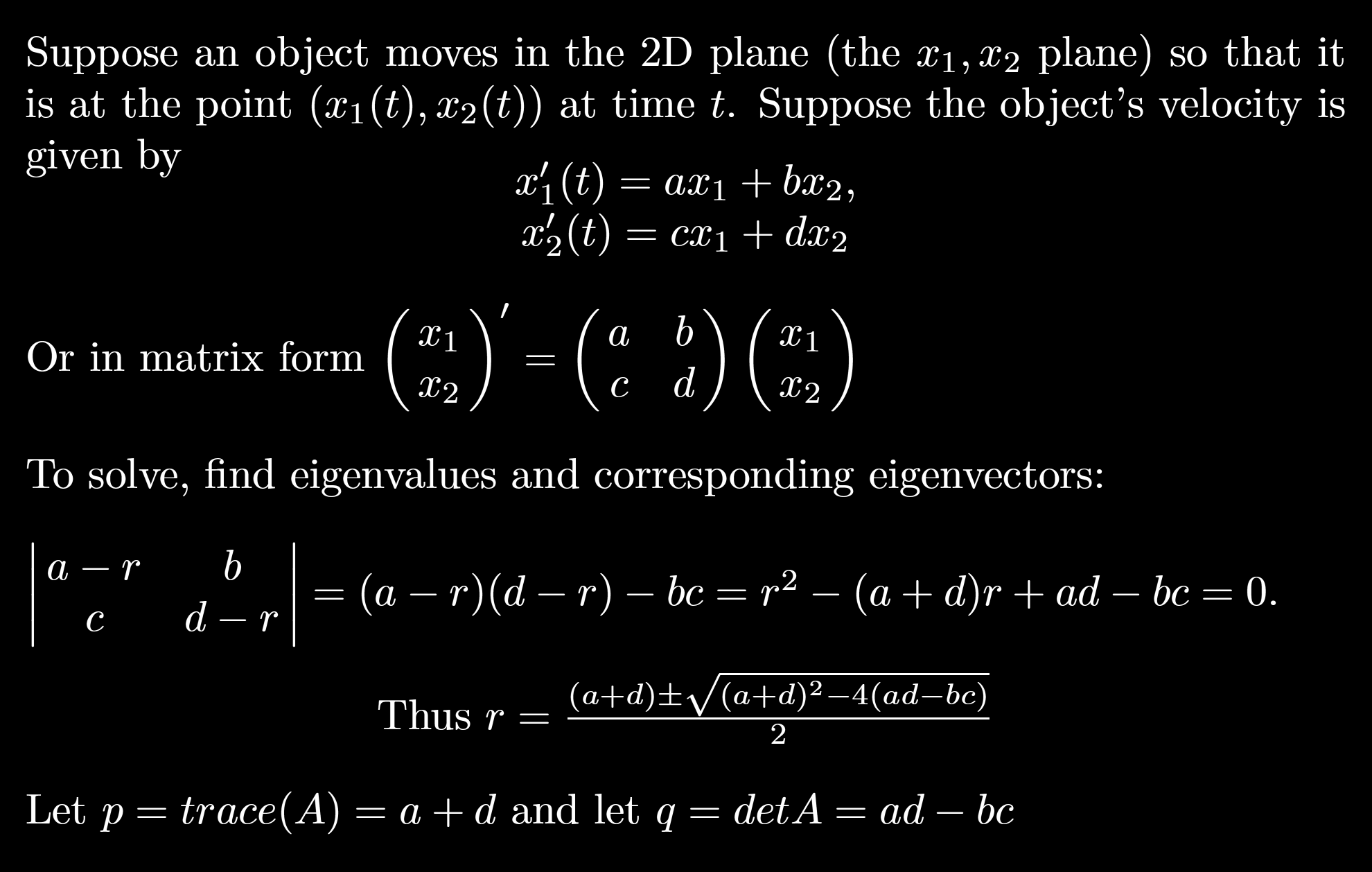 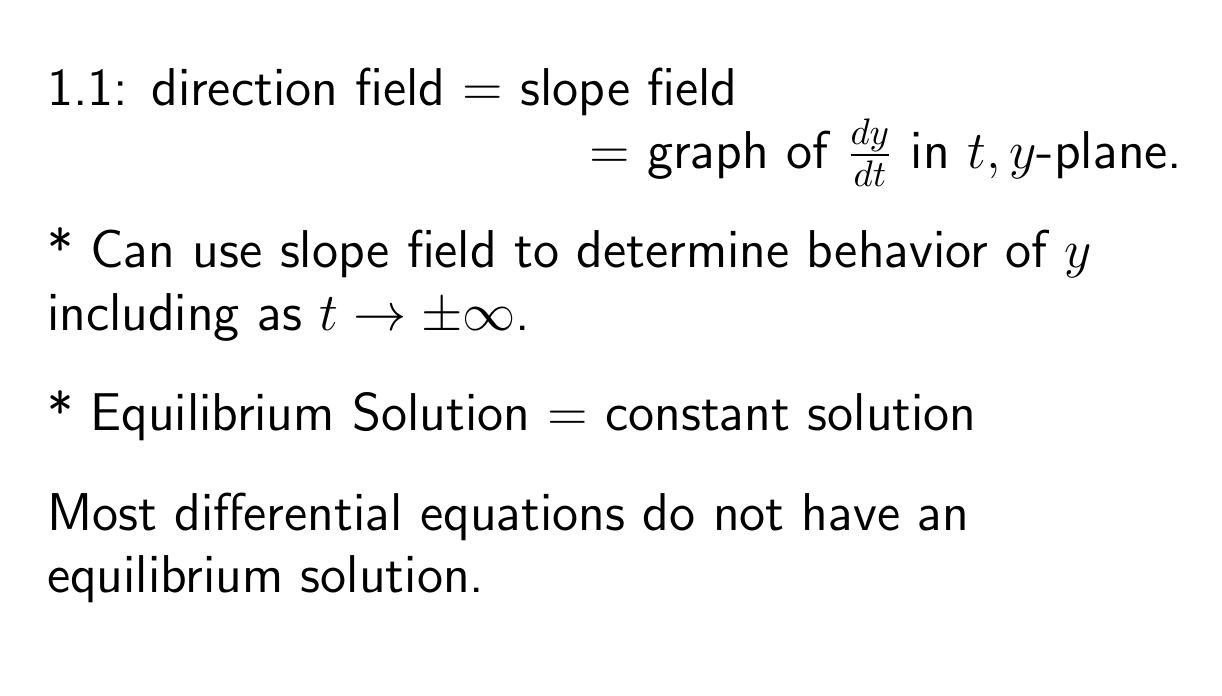 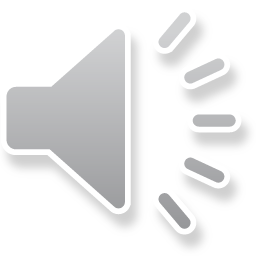 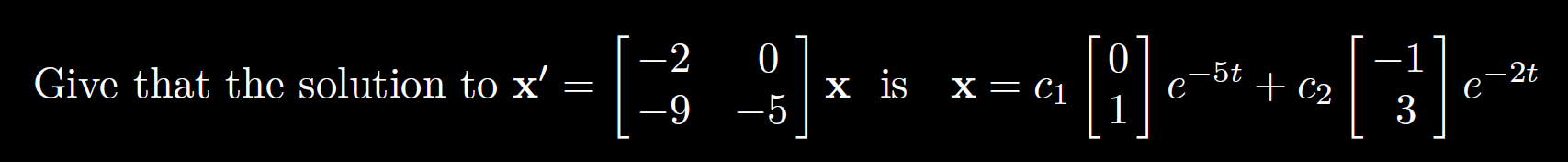 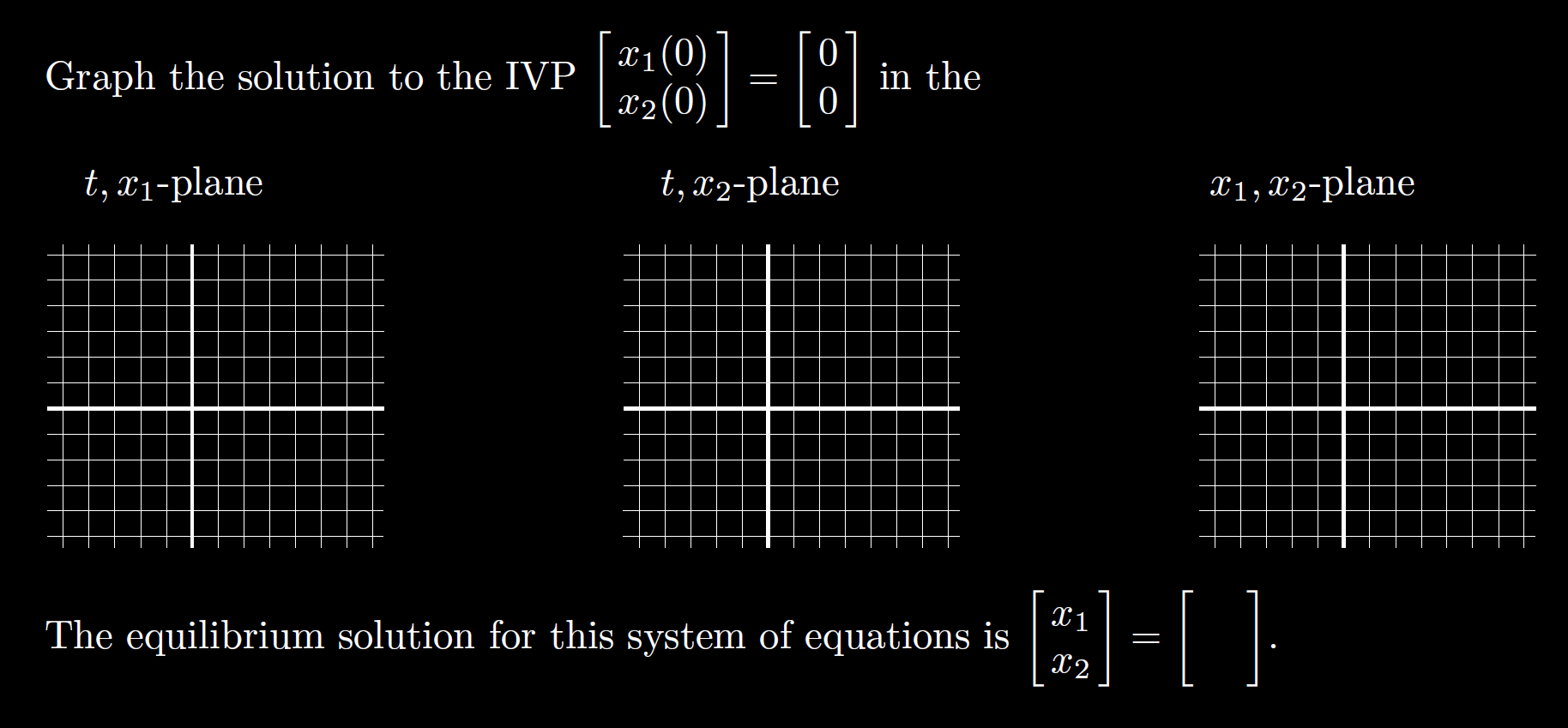 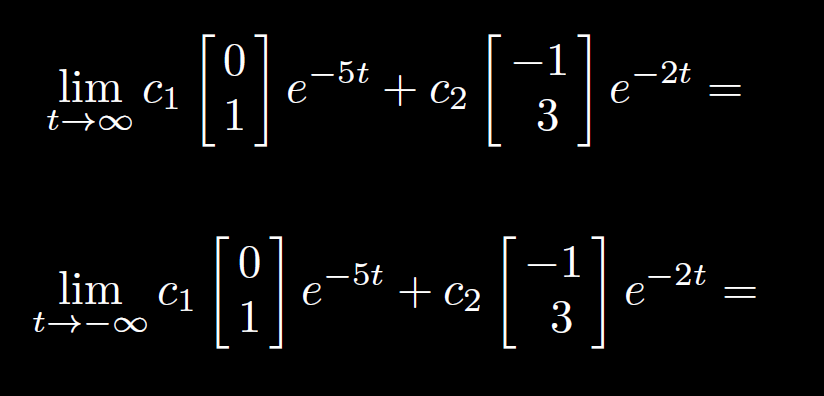 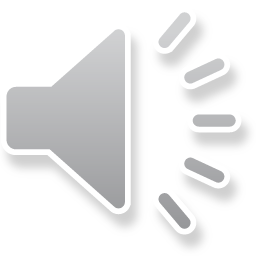 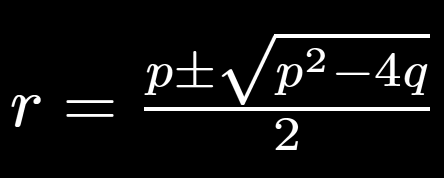 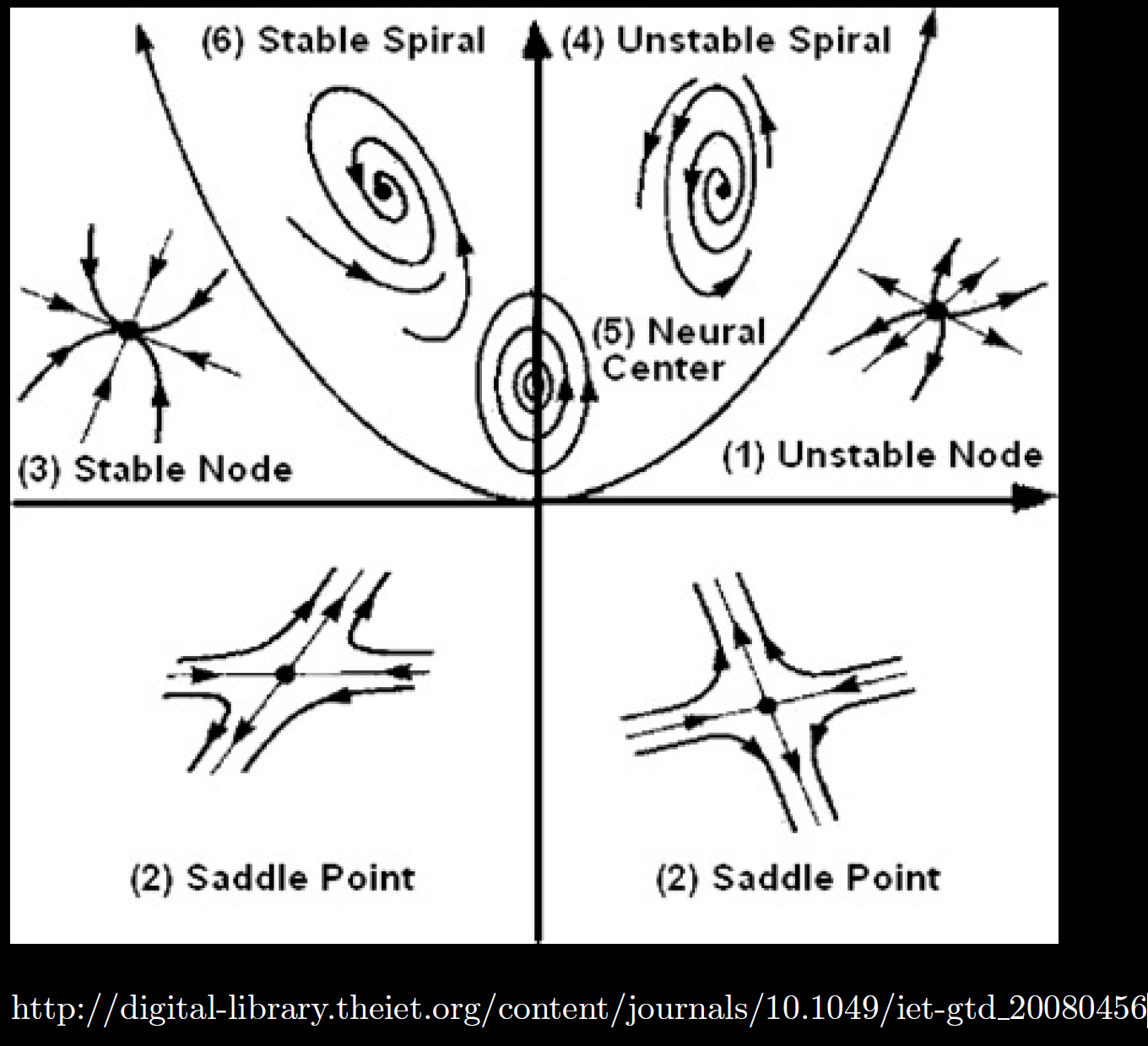 Stability

Case A:  ALL exponentials are negative.
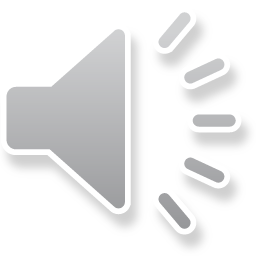 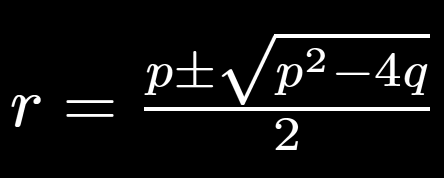 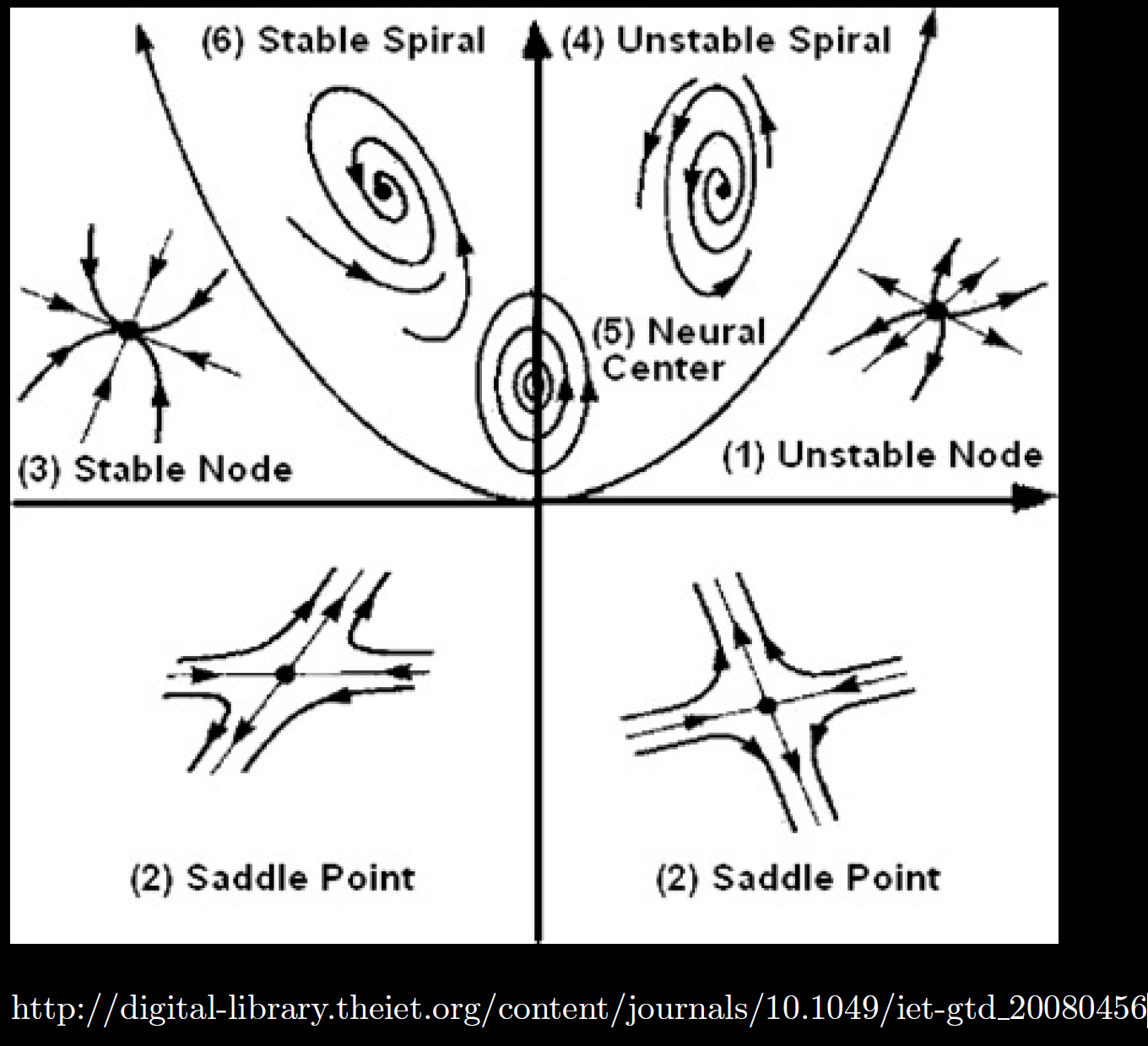 Stability

Case B:  NO exponential.
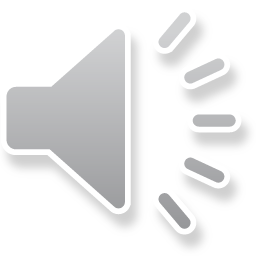 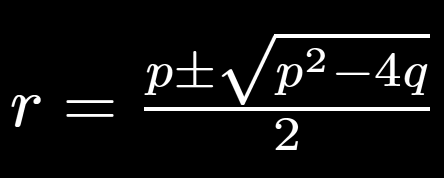 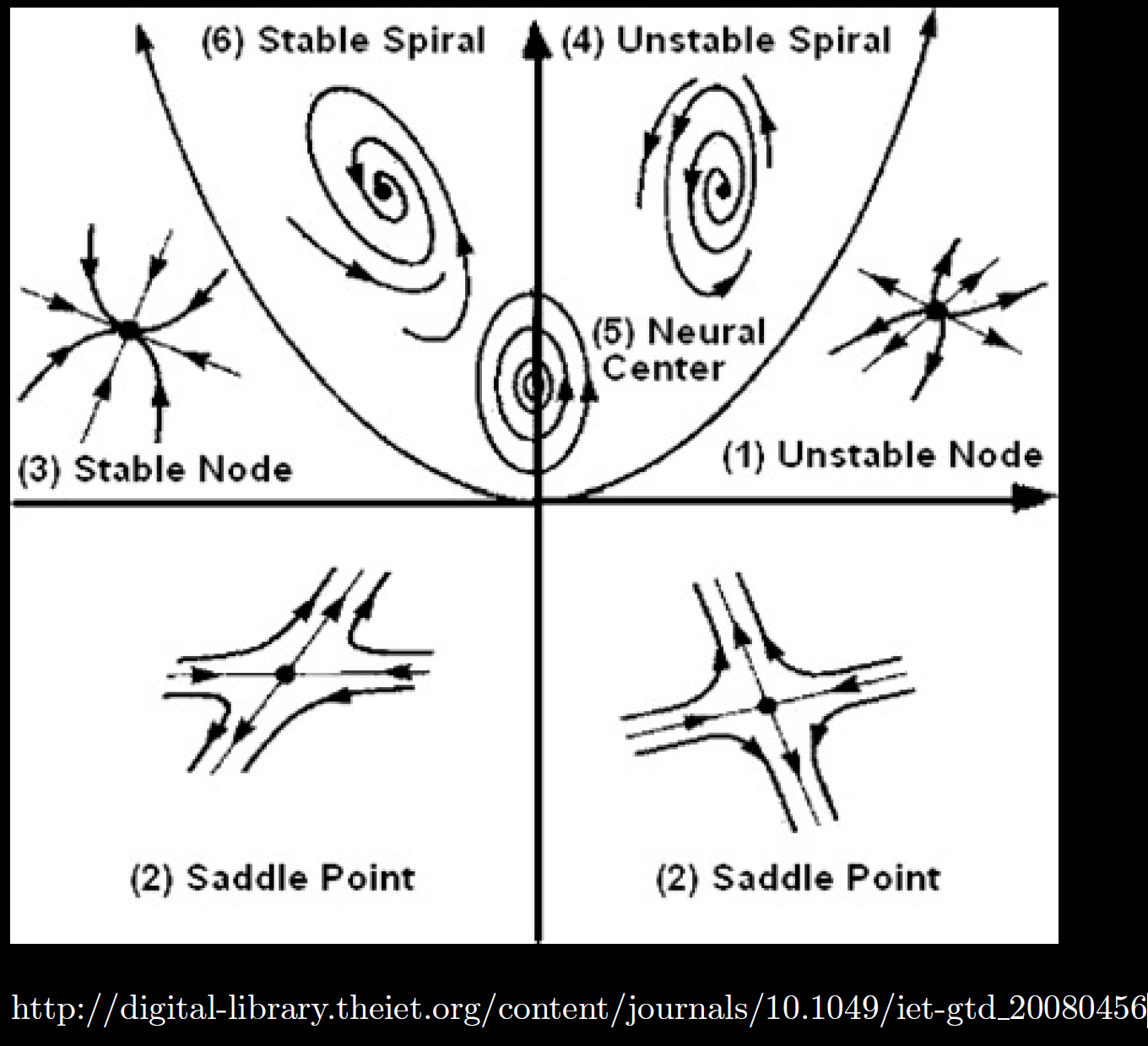 Stability

Case C:  At least one positive exponential.
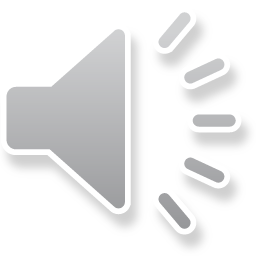 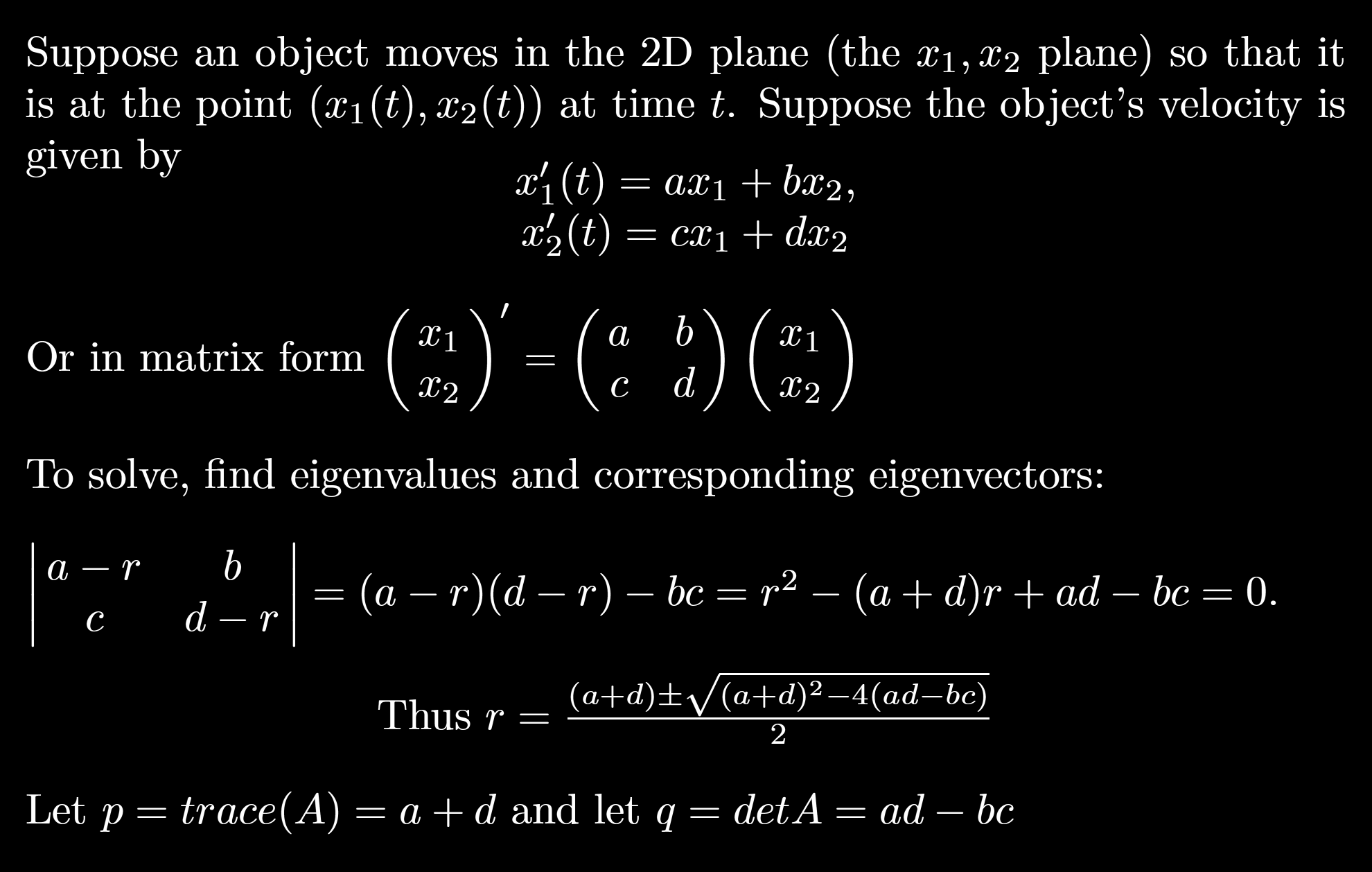 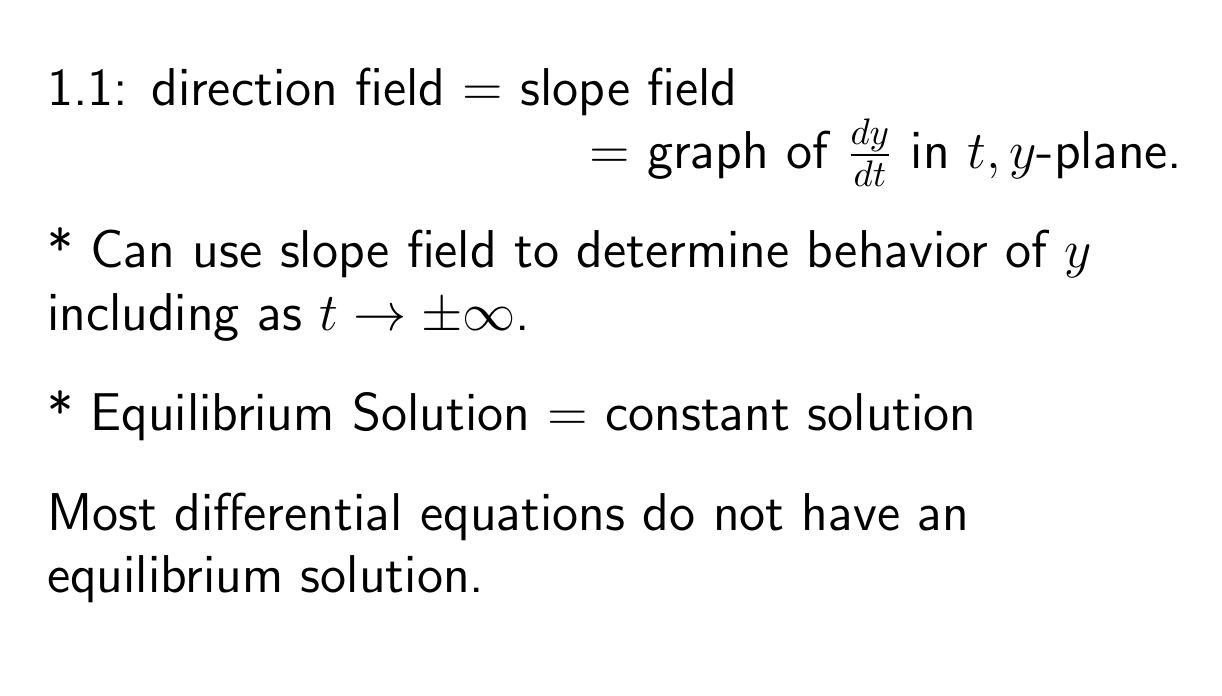 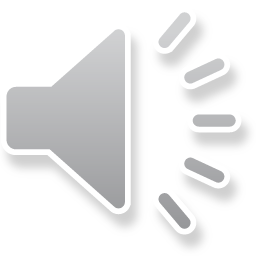 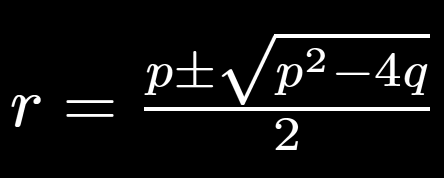 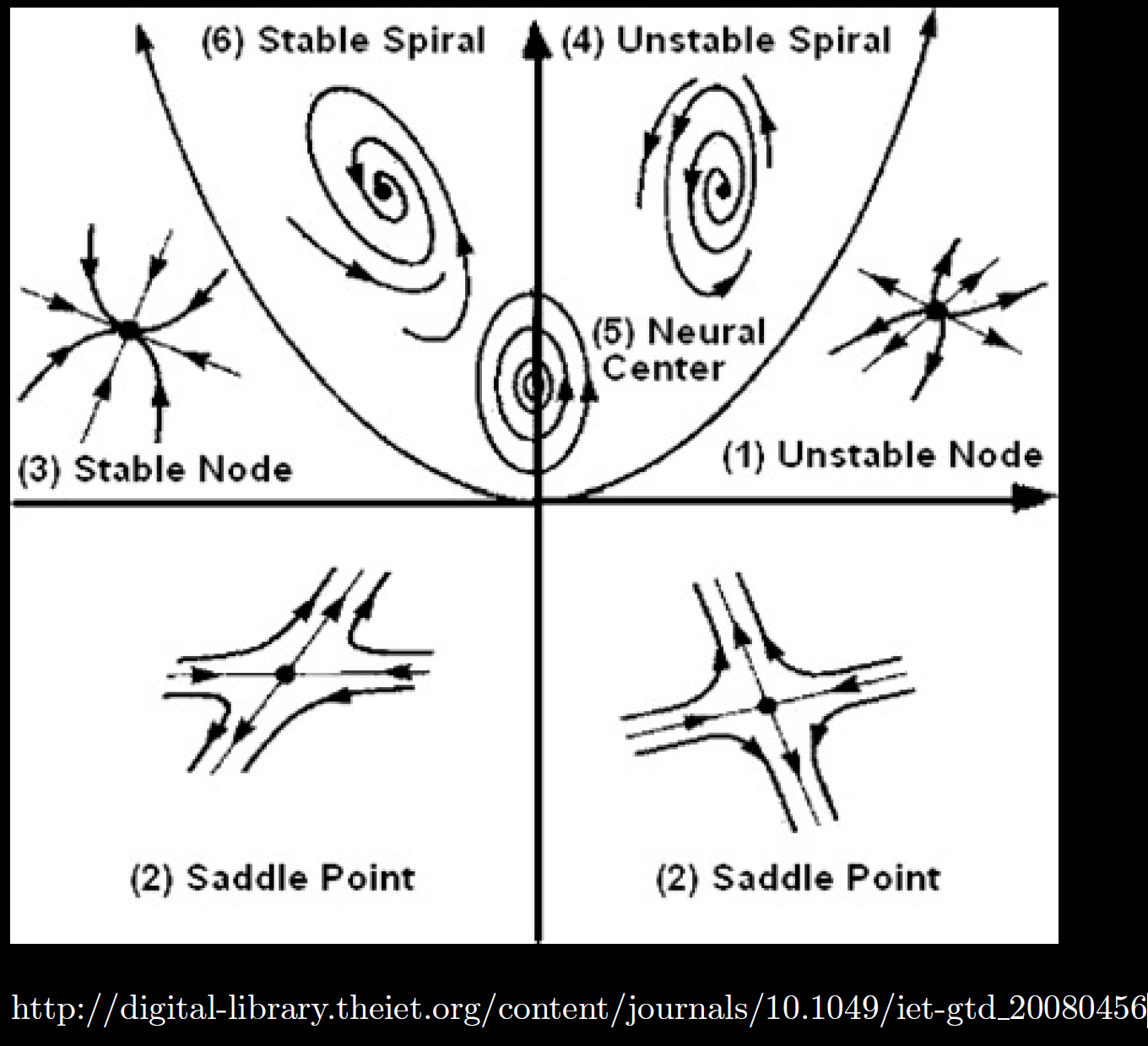 Stability

Case A:  ALL exponentials are negative.
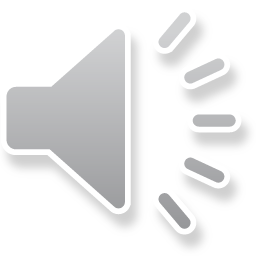 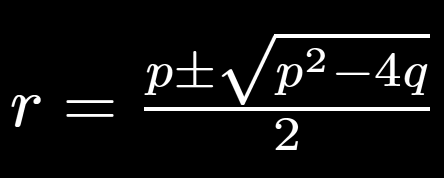 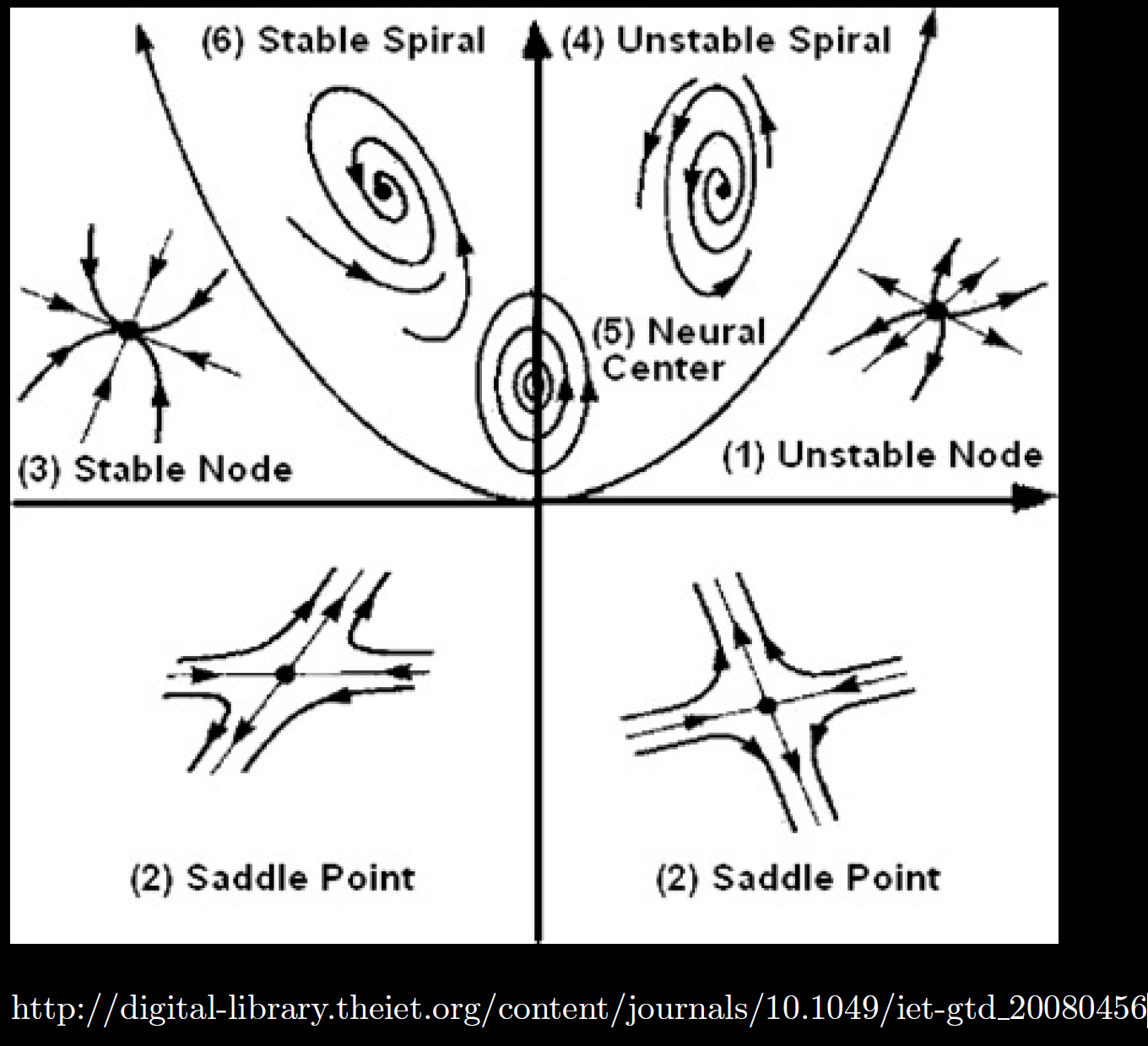 Stability

Case B:  NO exponential.
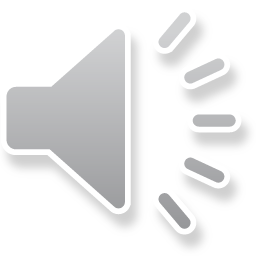 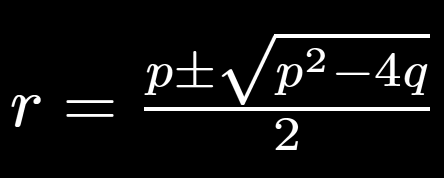 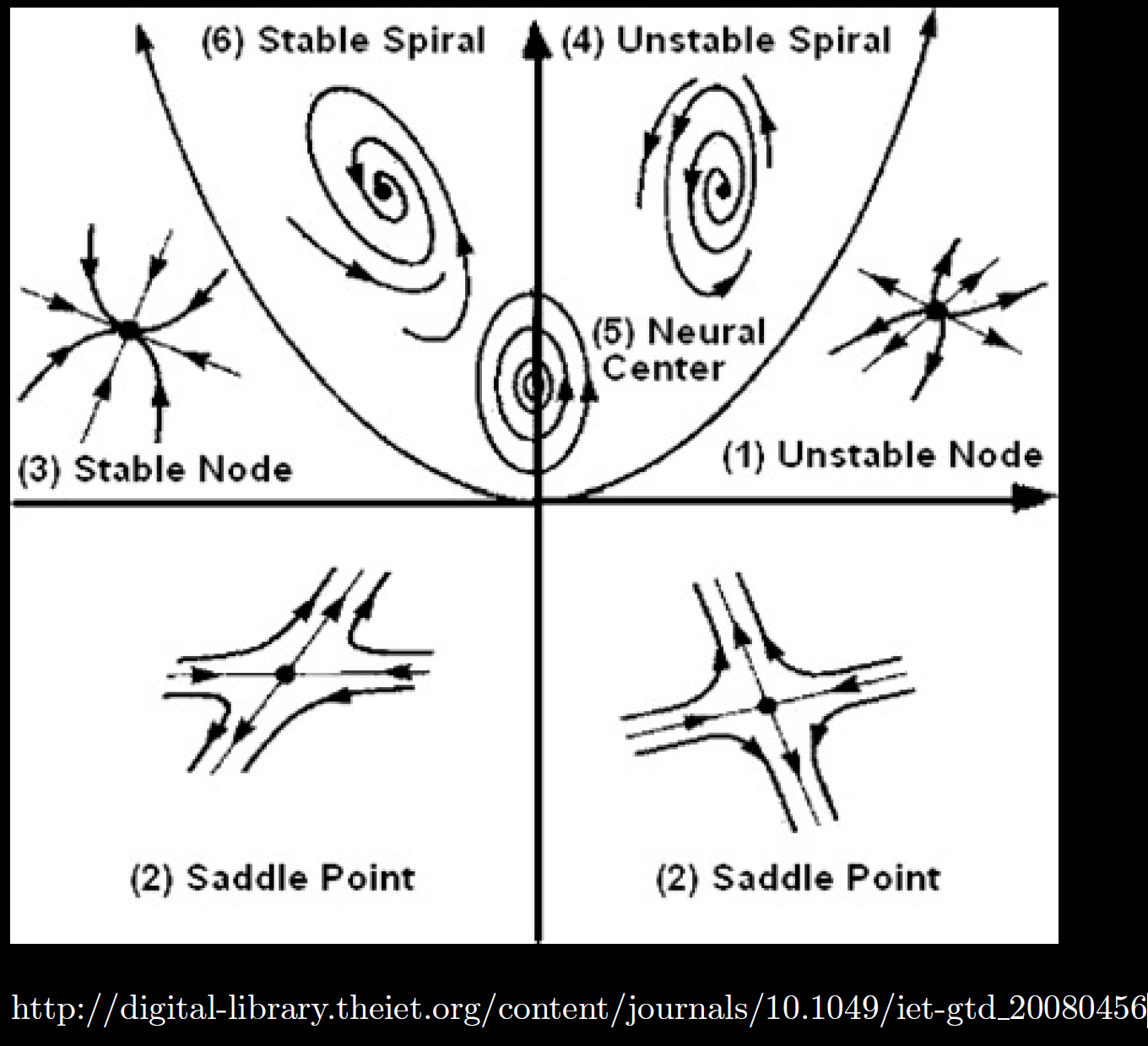 Stability

Case C:  At least one positive exponential.
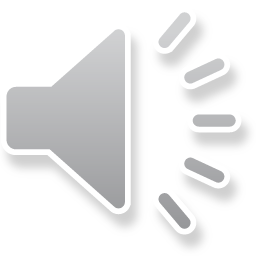 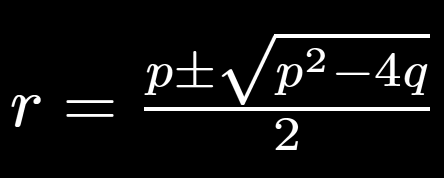 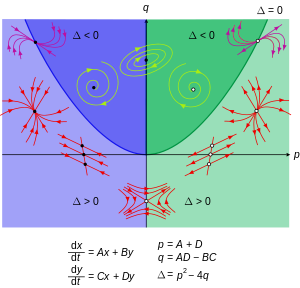 Case not covered:
https://en.wikipedia.org/wiki/Phase_plane
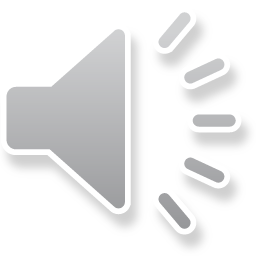 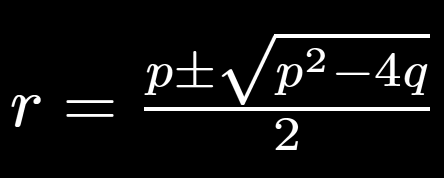 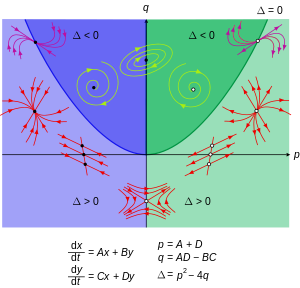 https://en.wikipedia.org/wiki/Phase_plane
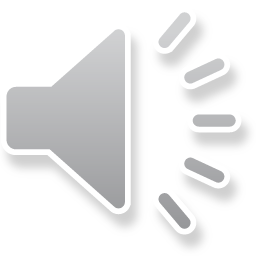 9.2
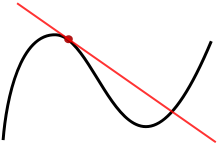 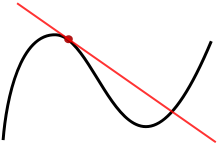 Calculus 1:
Linear approx. = tangent line
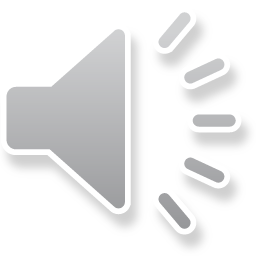 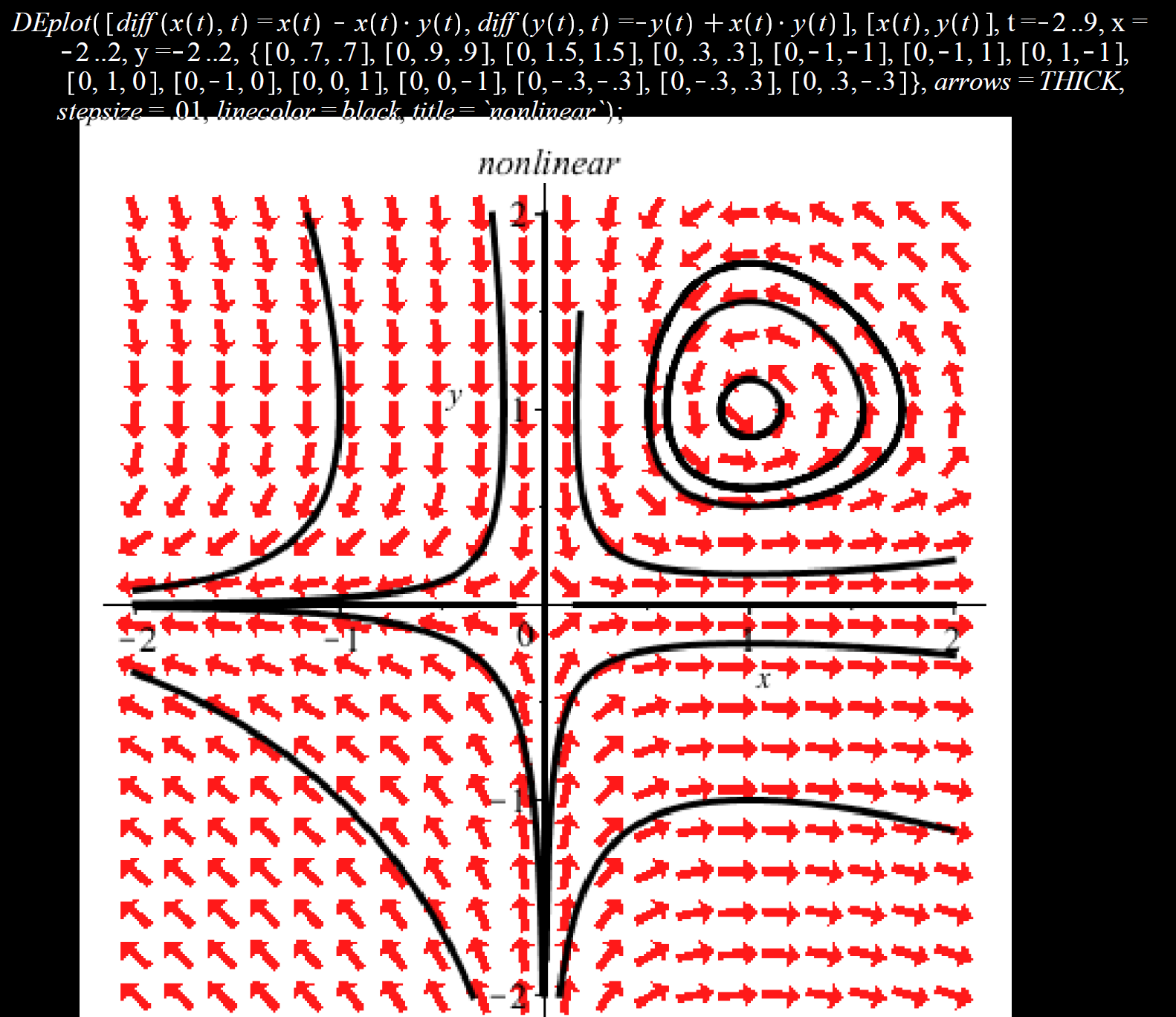 Locally can be approximated by a stable center
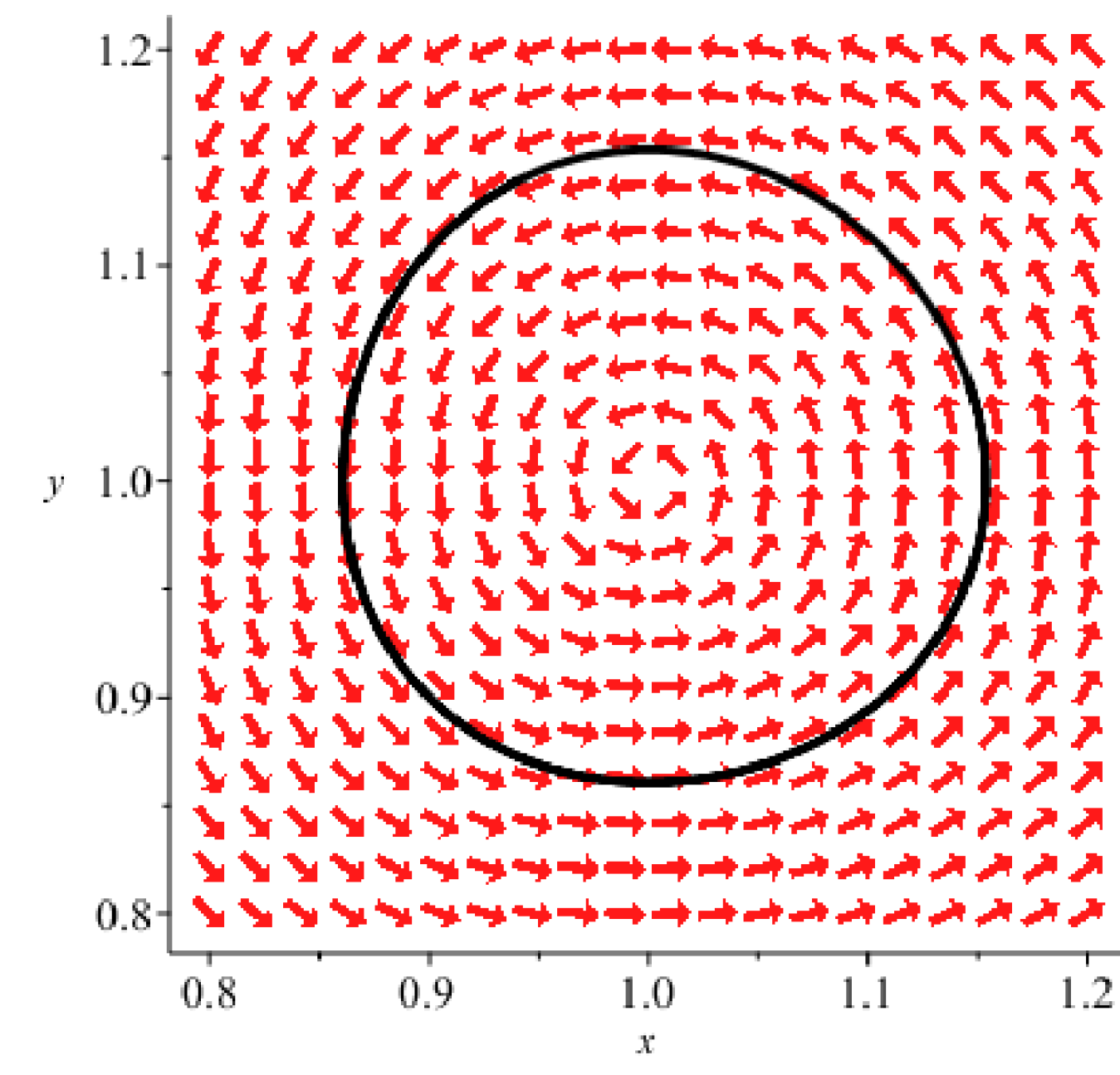 Locally can be approximated by an unstable saddle
Nonlinear system of differential equations can be locally approximated by linear homog DE x’ = Ax
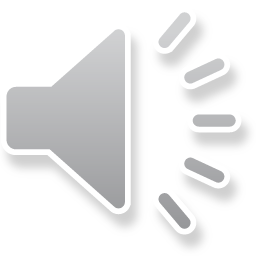 Your 9.2 HW are linear homogenous system of DE x’ = Ax

So we won’t cover the nonlinear case.
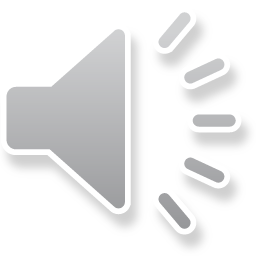 6.1:   Define LaPlace transform including review improper integrals,
		Derive formulas 1 – 11, 18 in LaPlace transform table.

6.2:  Use LaPlace transform to solve linear DE.

6.3:  Derive formulas 12 – 14 including algebra review.
            ****** Formulas 13 and 13’ ******

6.4  Use formulas 13 and 13’ to solve linear DE.

6.5:  Derive formula 17 including intro to impulse function which is a   
        “generalized function”.

6.6:  Formula 16 including brief intro to convolution integral.
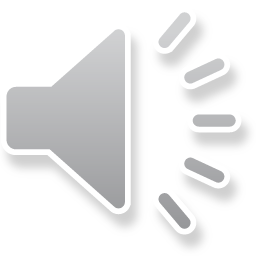 6.1:  LaPlace transform
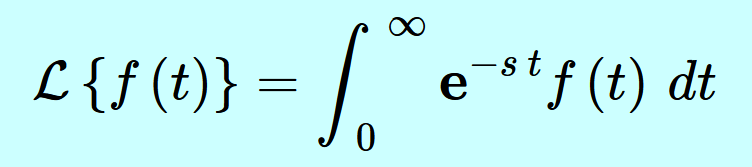 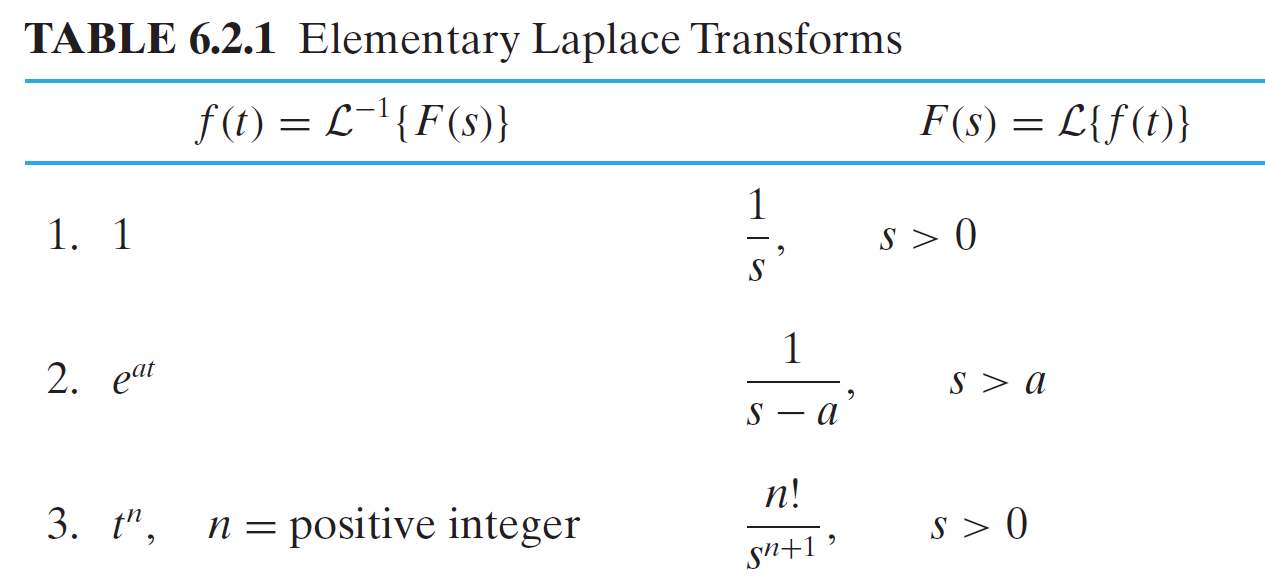 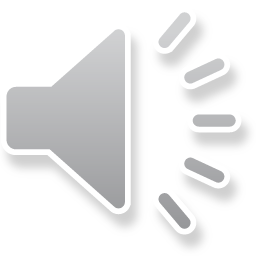 6.1:  Improper integral
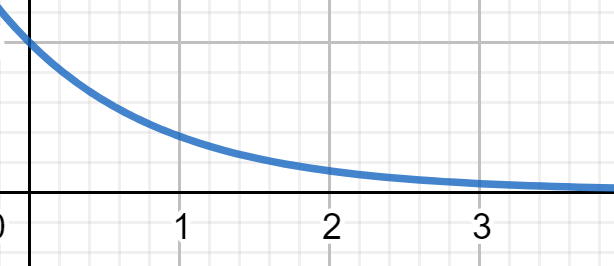 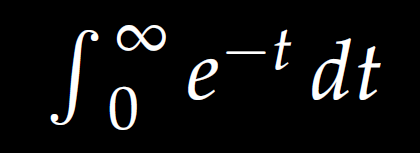 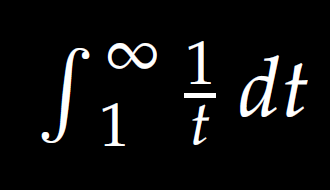 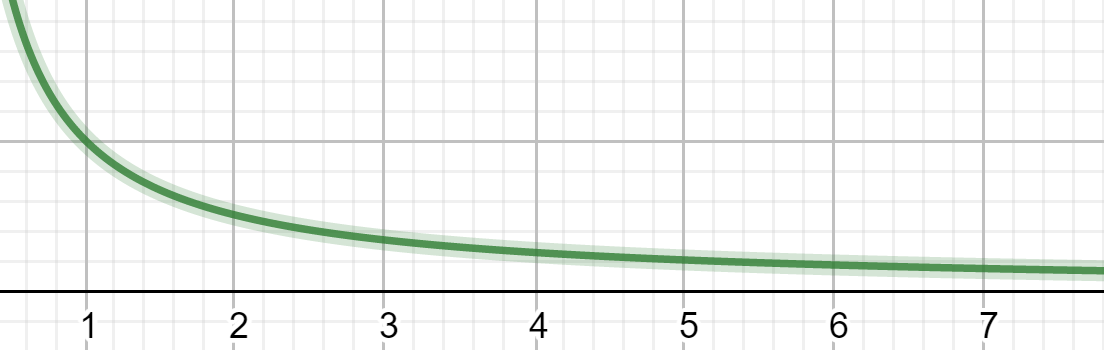 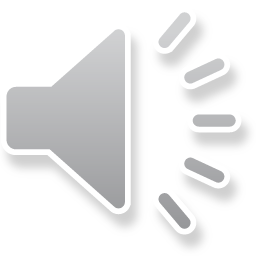 6.1:  Improper integral
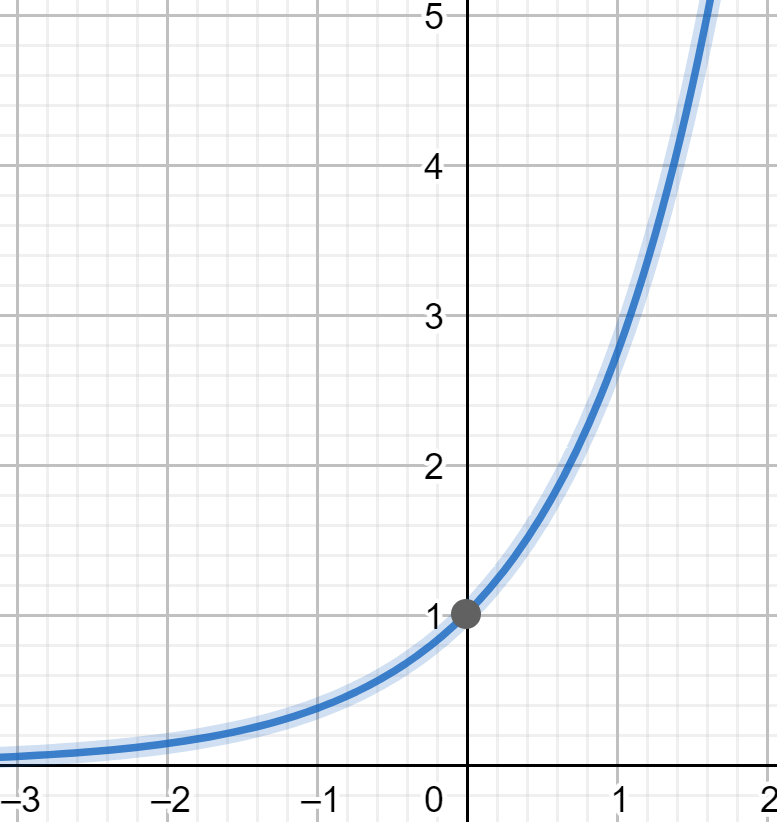 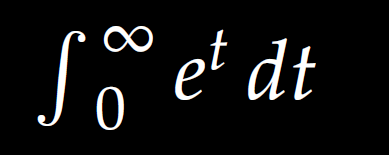 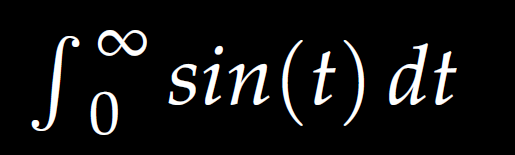 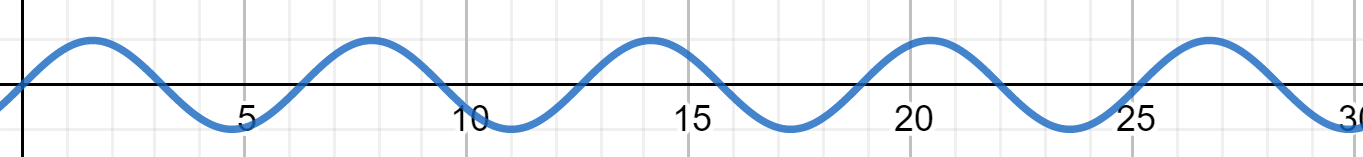 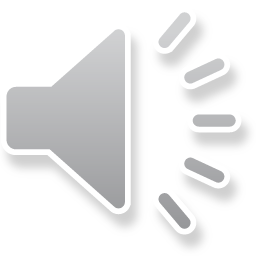 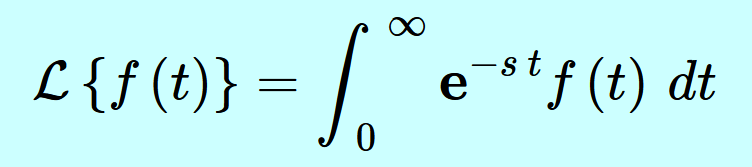 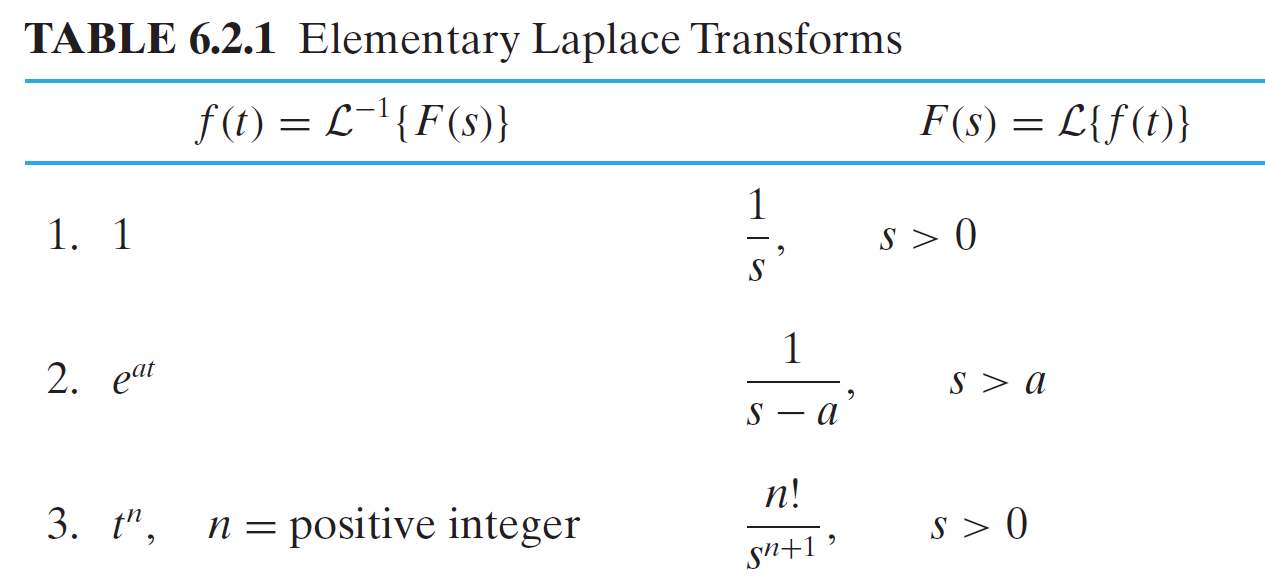